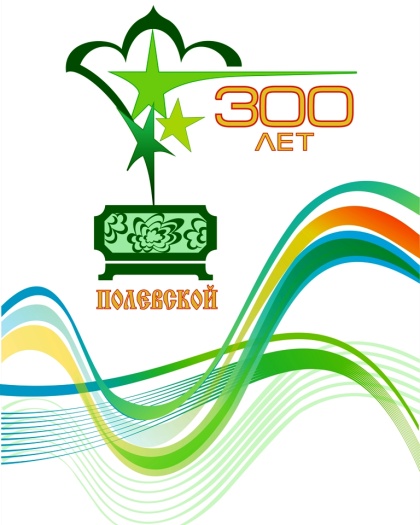 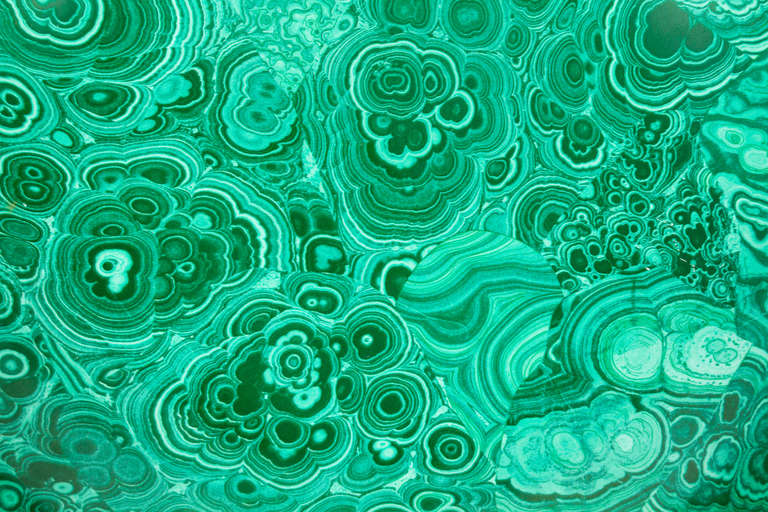 ОТЧЕТ МБДОУ ПГО "Детский сад № 28"
по выполнению плана мероприятий 
по подготовке празднования 300-летия г.Полевского
за период ноябрь2017г.-май 2018г.
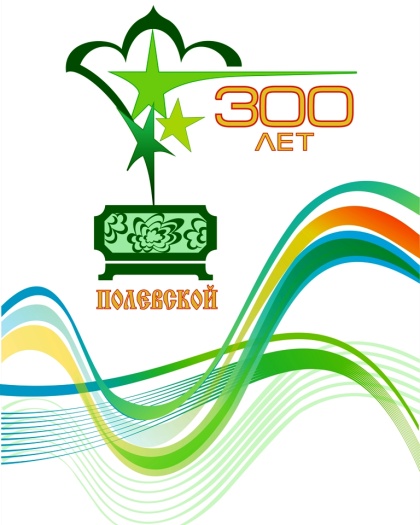 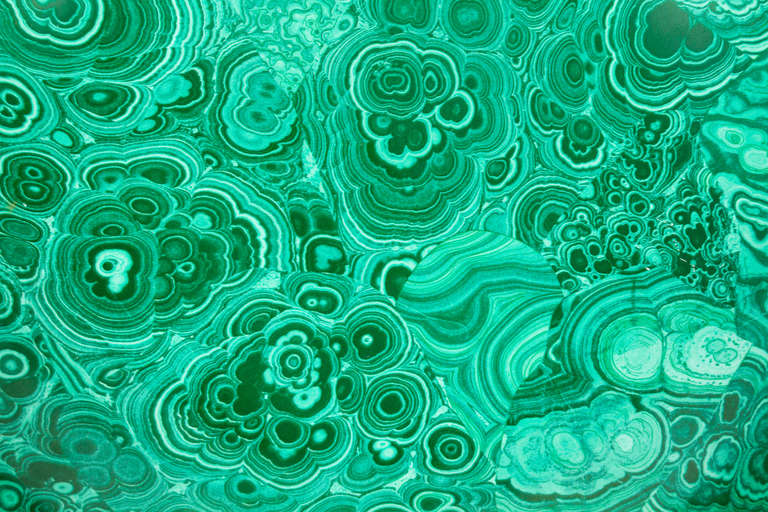 ЗАДАЧИ патриотического воспитания дошкольников:
— воспитание у ребенка любви и привязанности к своей семье, дому, детскому саду, улице, городу;
— формирование бережного отношения к природе и всему живому;
— воспитание уважения к труду;
— развитие интереса к русским традициям и промыслам;
— формирование элементарных знаний о правах человека;
— расширение представлений о городах России;
— знакомство детей с символами государства (герб, флаг, гимн);
— развитие чувства ответственности и гордости за достижения страны;
— формирование толерантности, чувства уважения к другим народам, их традициям.
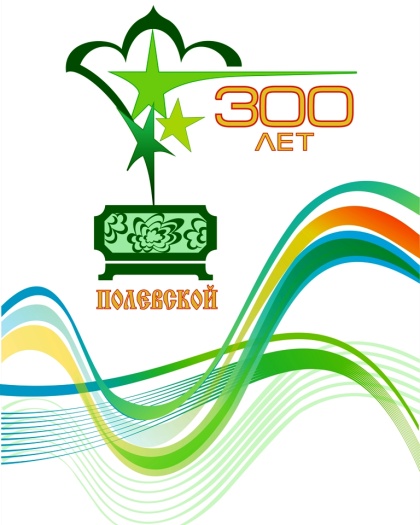 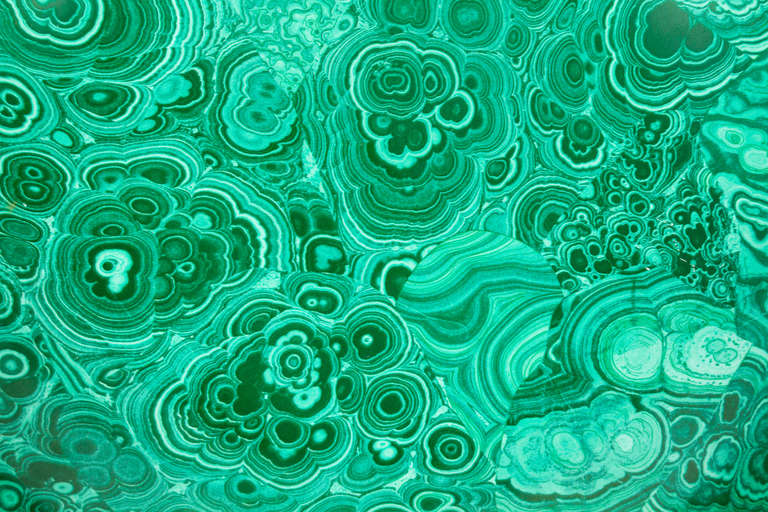 ФОРМЫ РАБОТЫ по патриотическому воспитанию:

создание предметно-пространственной развивающей среды по гражданско– патриотическому воспитанию; 
образовательная деятельность; 
беседы о родном крае, природе, знаменитых людях; 
 чтение детских книг на патриотические темы;
подборка стихотворений и песен; 
просмотр презентаций, фильмов и передач; 
игры;
посещение выставок; 
составление альбомов; 
проекты;
взаимодействие с родителями;
взаимодействие с социумом.
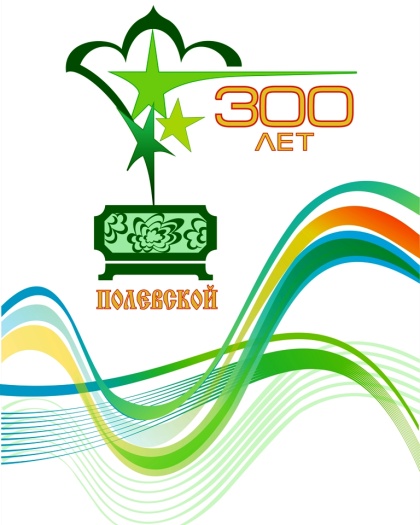 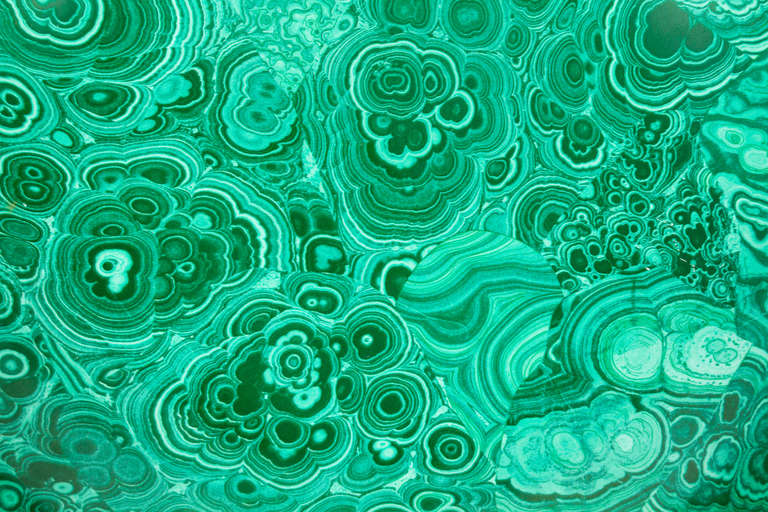 Планируемый результат:
 
ВОСПИТАННИКИ - развитие познавательной активности, повышение интереса к истории и культуре нашего города, формирование чувства гордости; формирование социальной позиции участника и созидателя общественной жизни; формирование интереса к коллективной, игровой, продуктивной, творческой деятельности.

РОДИТЕЛИ - положительный опыт совместной деятельности, взаимодействия со всеми участниками образовательных отношений, социальными партнерами.

ПЕДАГОГИ - повышение профессиональной компетентности, обогащение методического опыта.
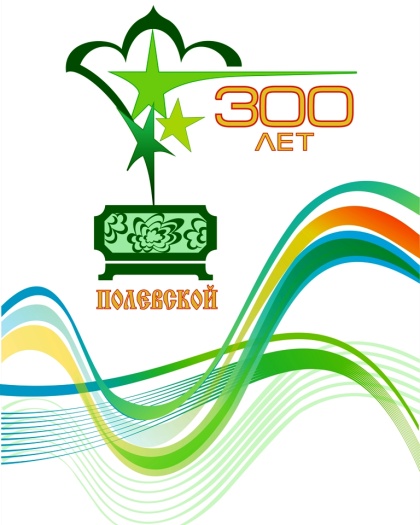 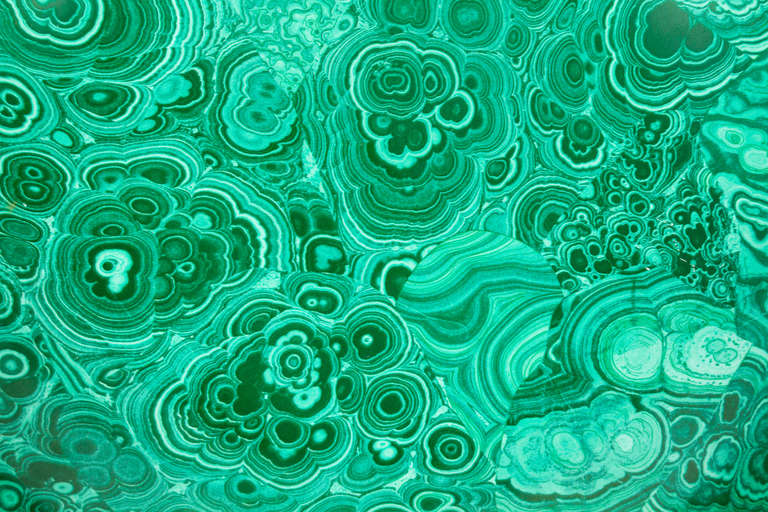 Создан организационный комитет по подготовке и проведению мероприятий, посвященных 300-летию со дня основания г.Полевского;

Разработан и утвержден план мероприятий по подготовке празднования 300-летия города Полевского;

На официальном сайте ДОУ создан раздел "Полевскому - 300 лет"
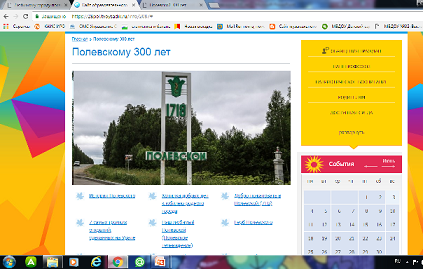 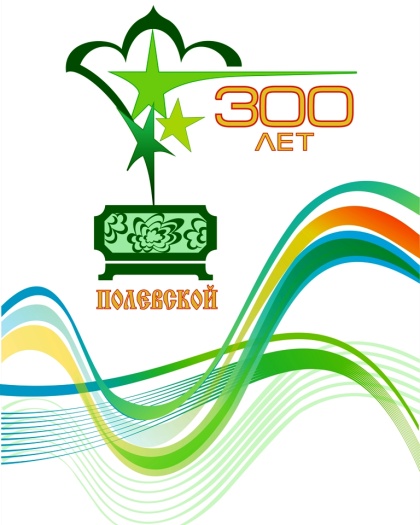 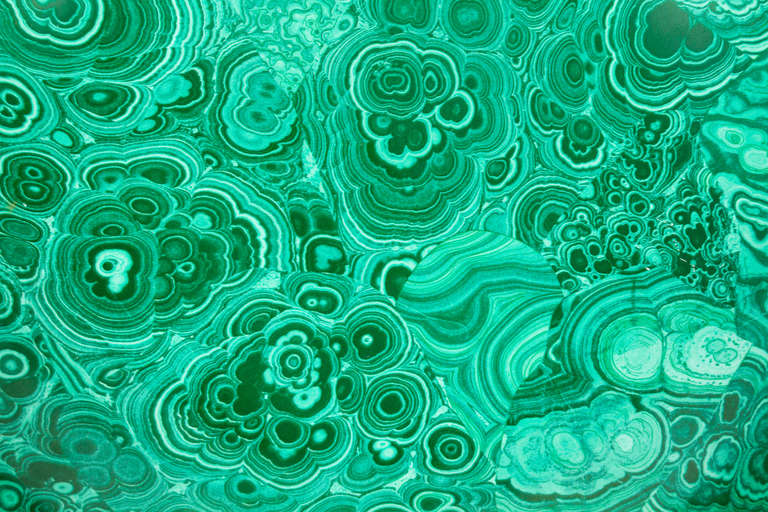 Проведены консультации с педагогами по тематике патриотического воспитания 

Составлен сборник "Большая любовь к малой Родине", представлен на конкурс учебно-методических материалов «Калейдоскоп профессиональных находок» 

Разработан и реализуется долгосрочный проект «Мой город Полевской - моя малая Родина»
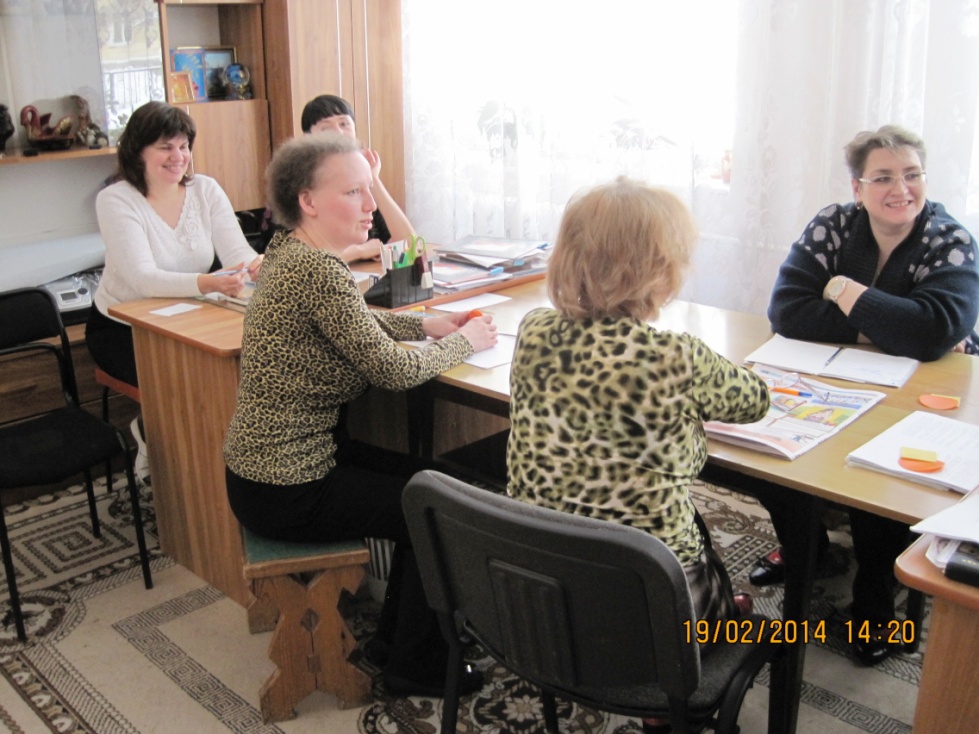 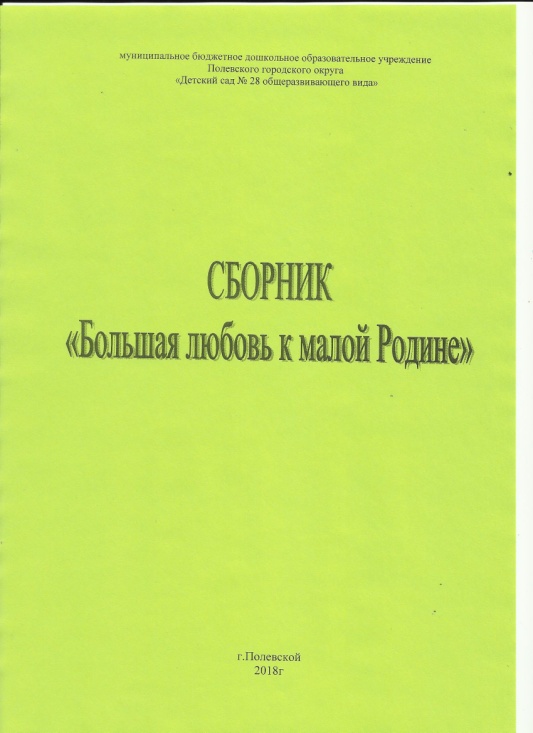 Работа над сборником
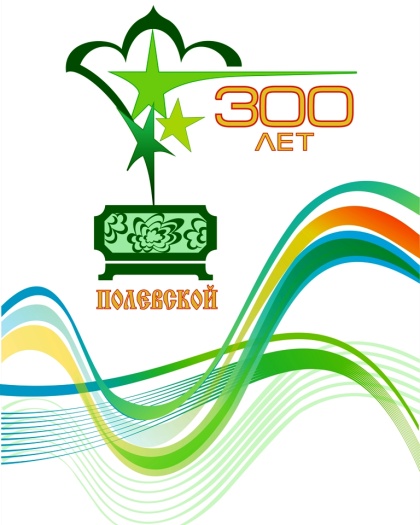 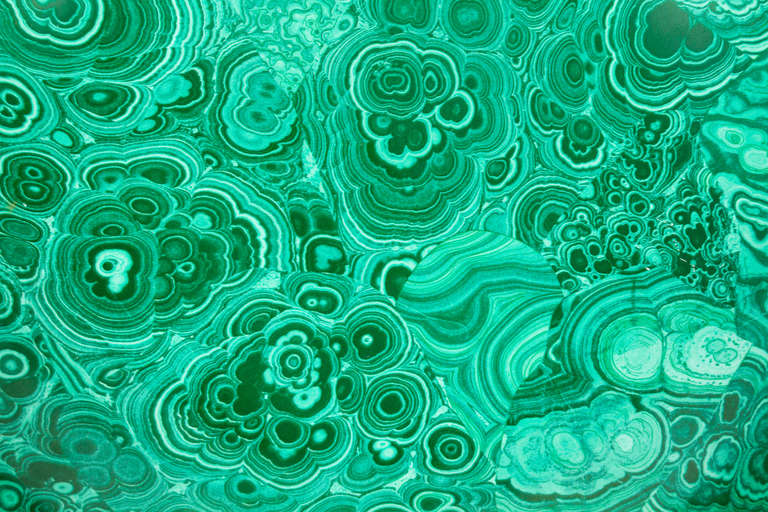 Проведен смотр - конкурс среди педагогов ДОУ на лучший лэпбук «Мой Полевской»
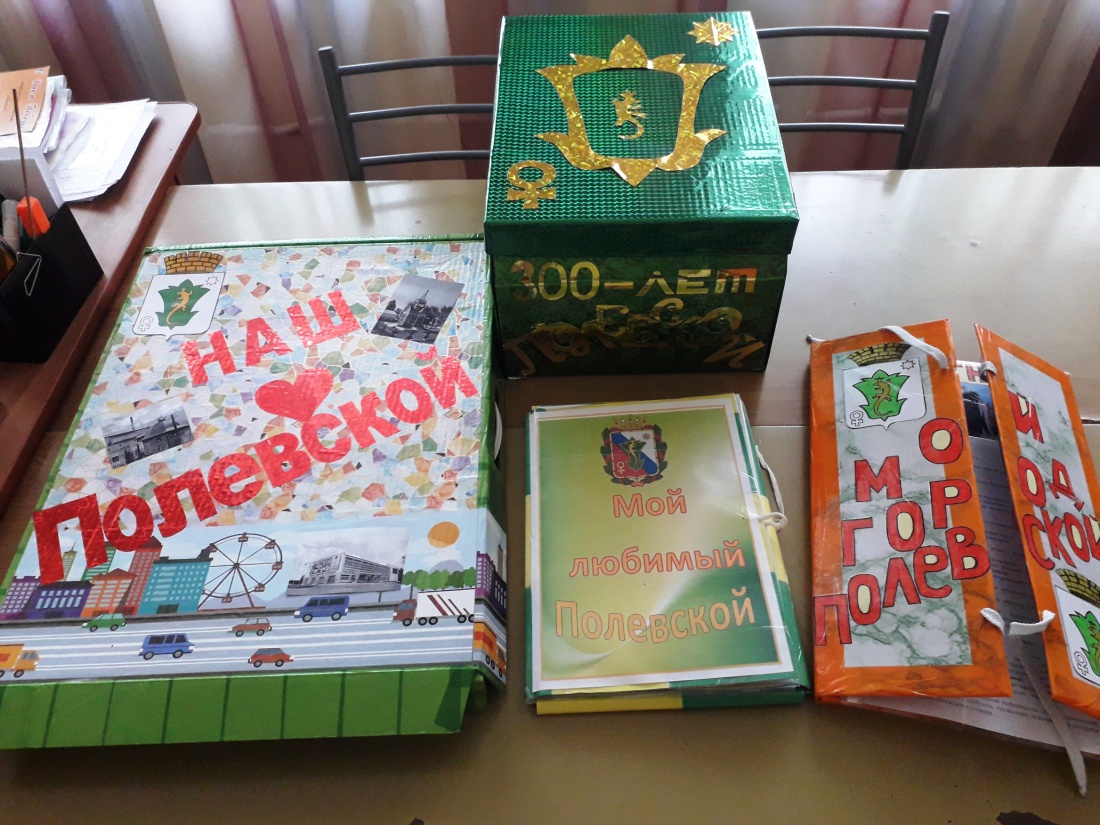 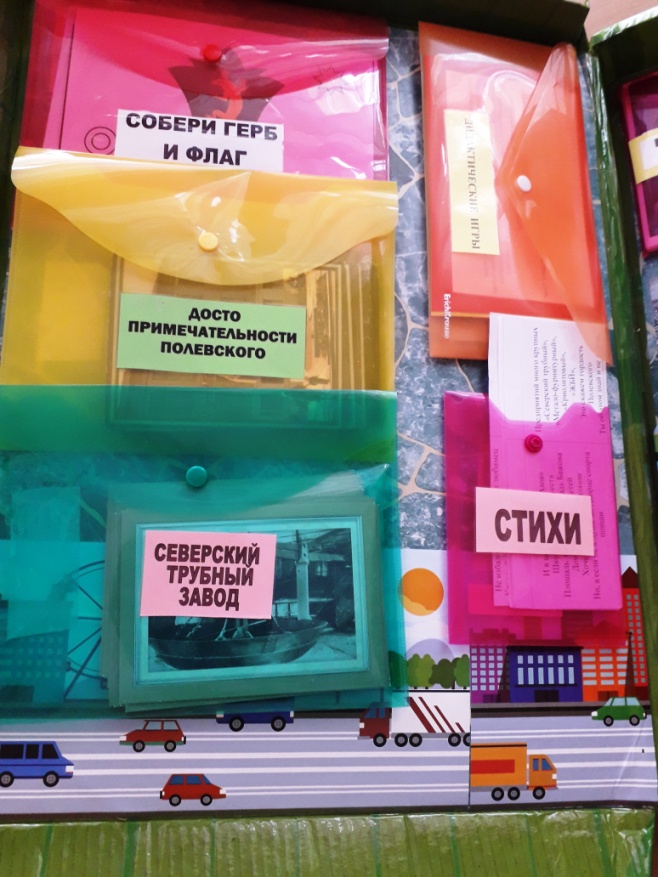 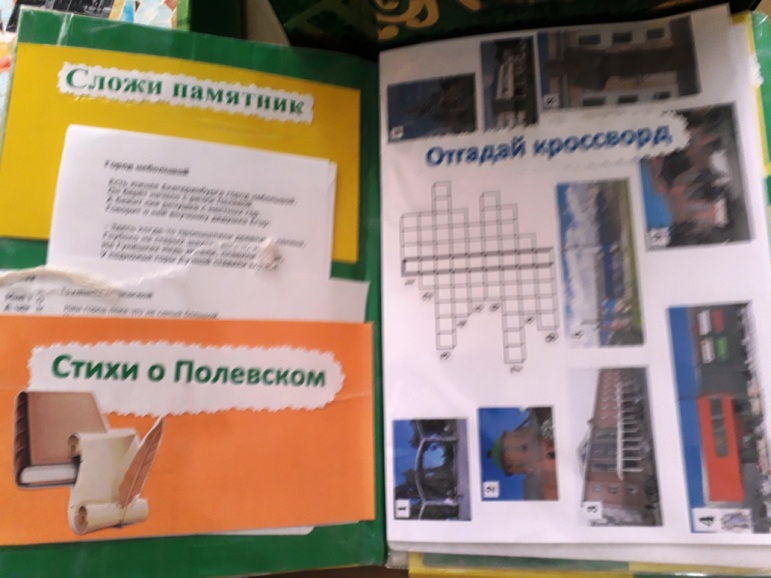 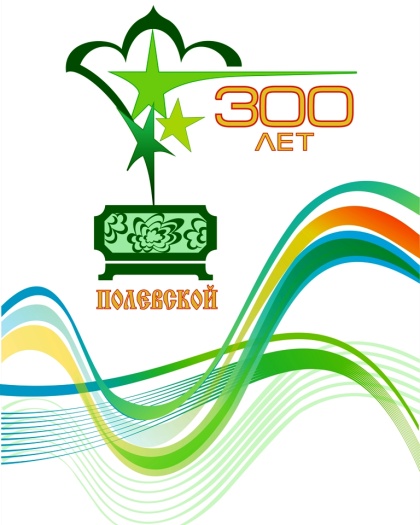 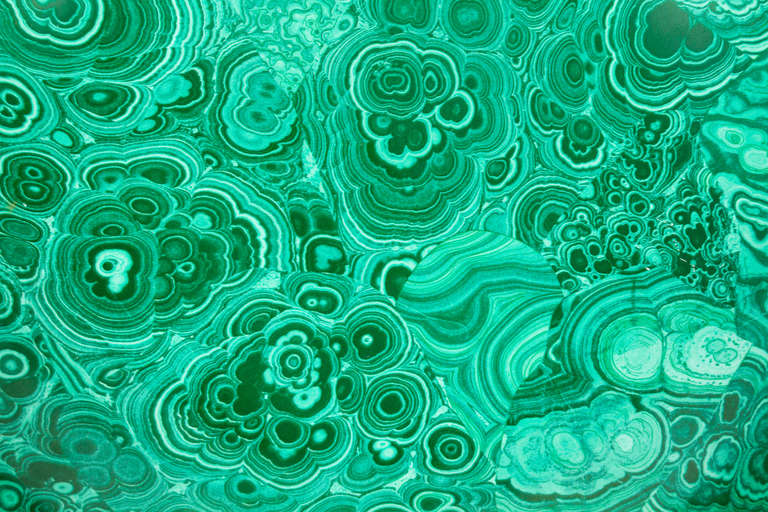 Предметно-пространственная развивающая среда
Оформлены центры и экспозиции, посвященные юбилею города
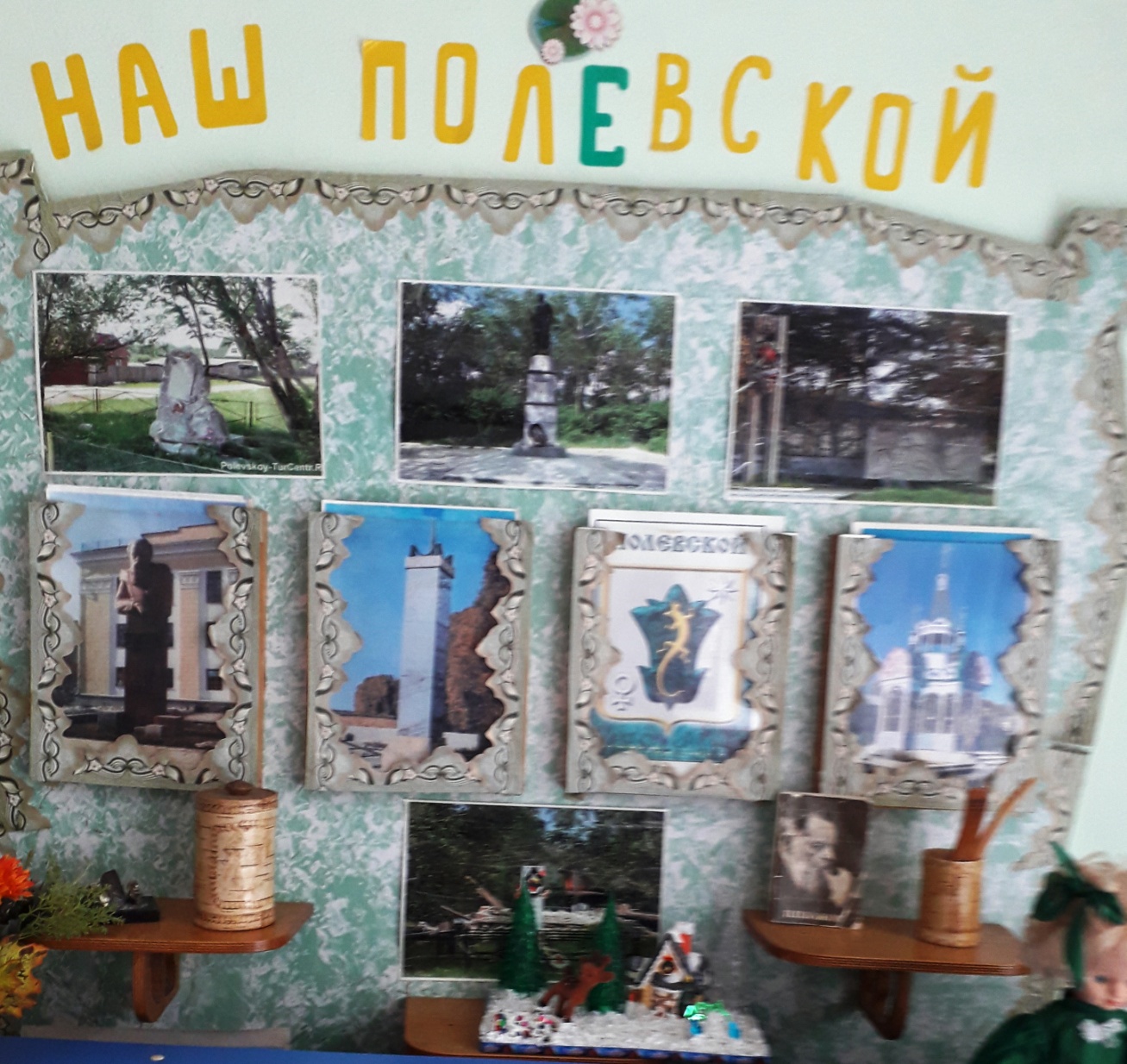 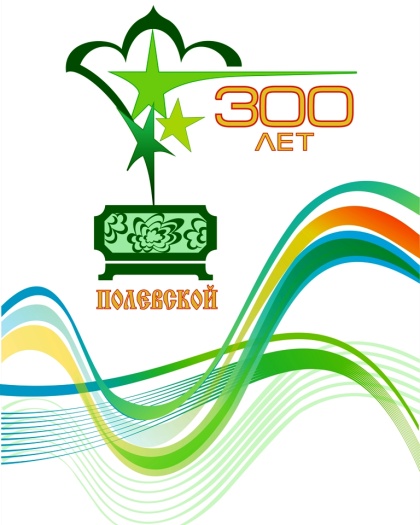 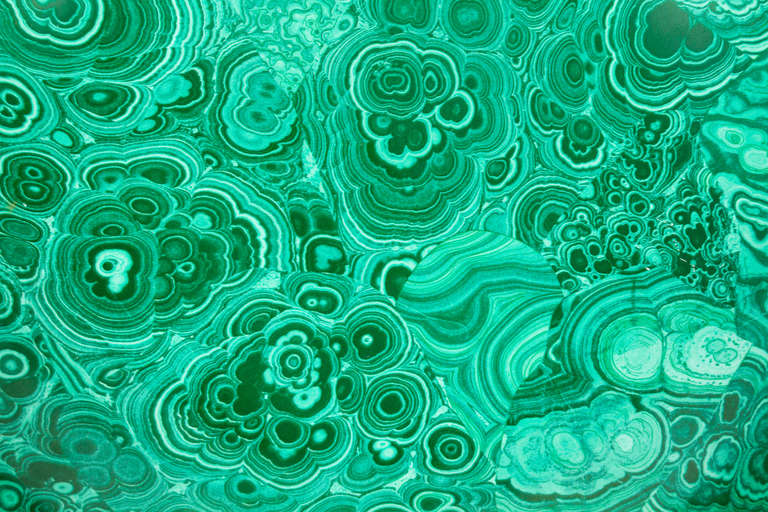 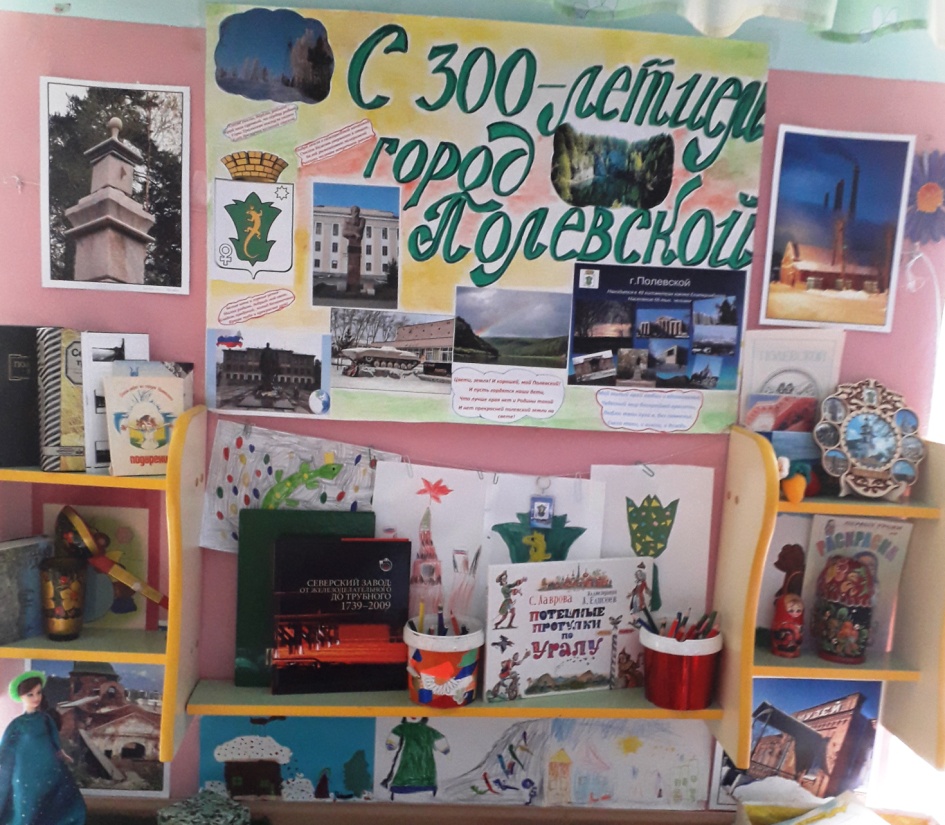 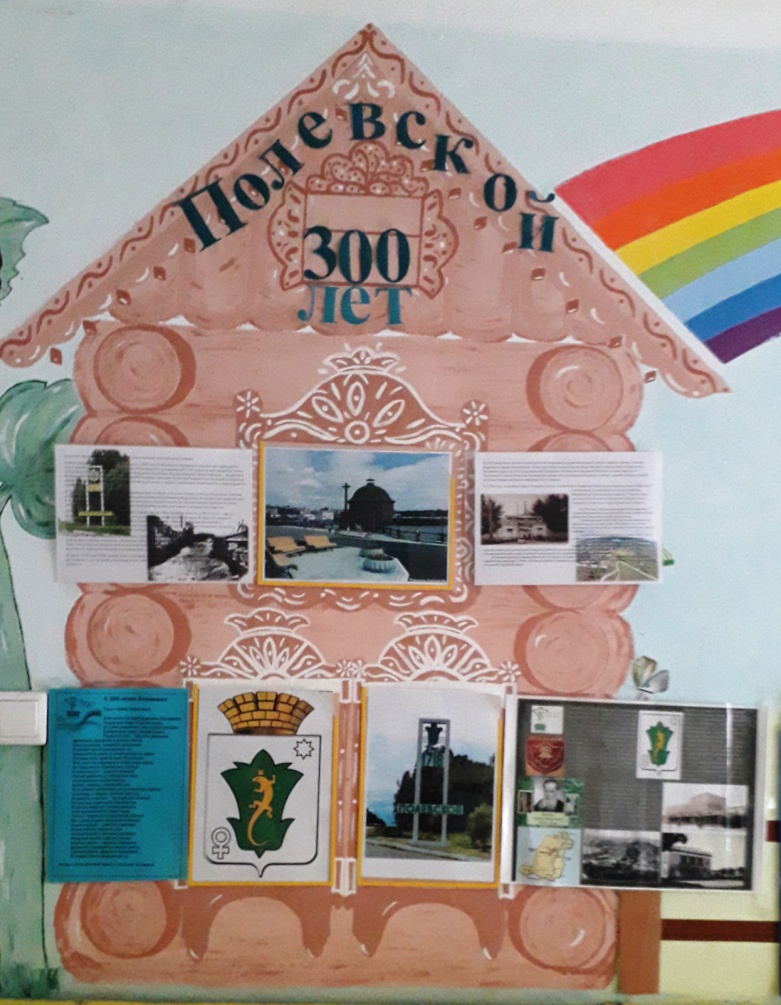 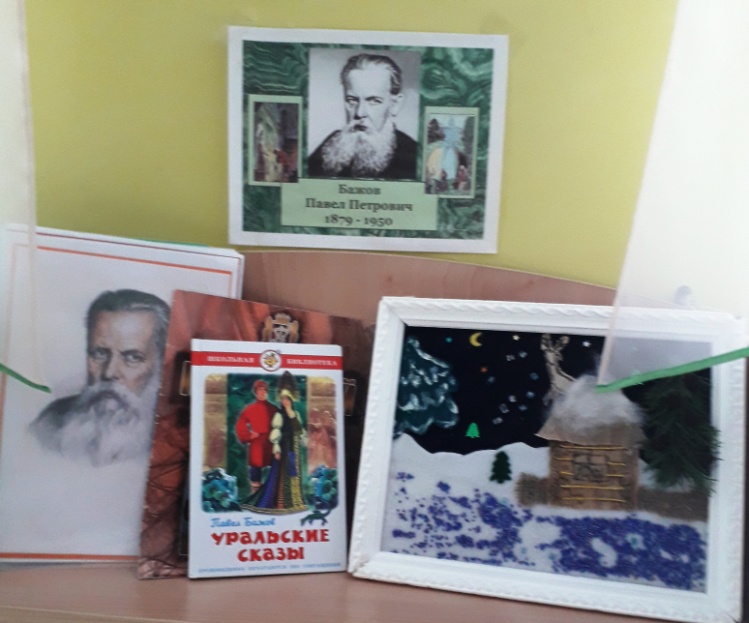 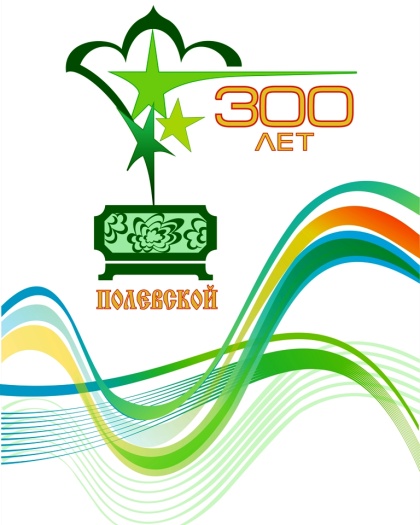 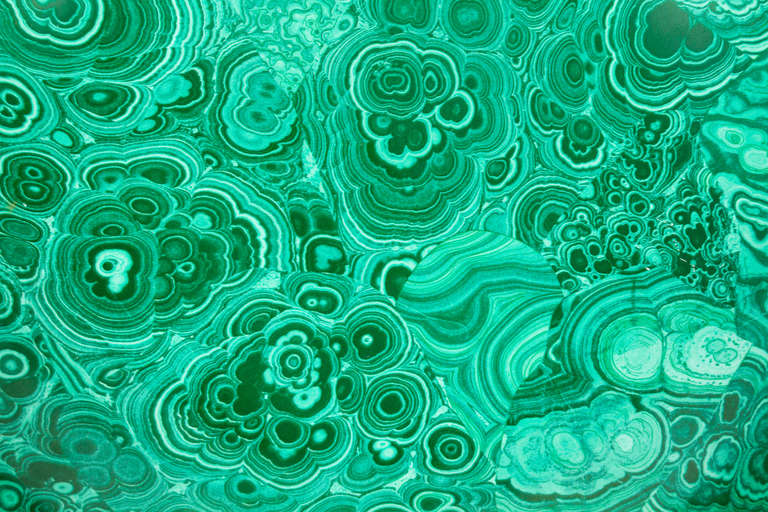 РАБОТА на сайте ДОУ 
представлены проведенные мероприятия, посвященные юбилею города;
представлены виртуальные прогулки по старому городу;
создана "Копилка добрых дел";
созданы разделы Полевской туристический, Полевской информационный, Полевской культурный;
созданы галереи фотографий и рисунков "Полевской глазами детей", Профессии моего города. Кем быть?", "Достопримечательности нашего города"
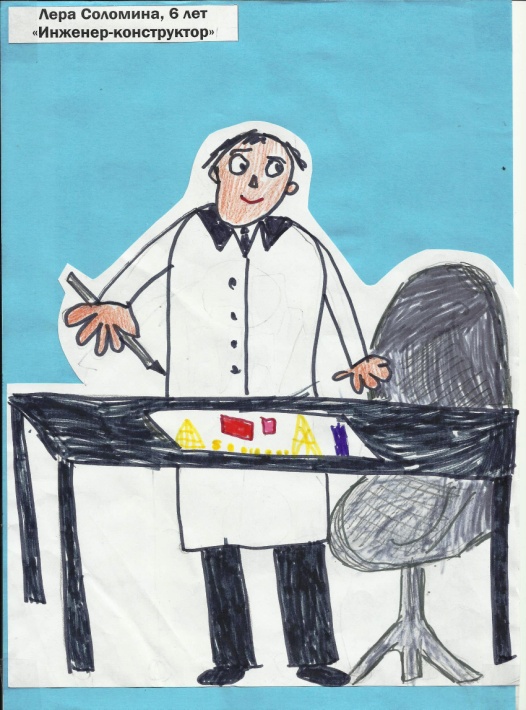 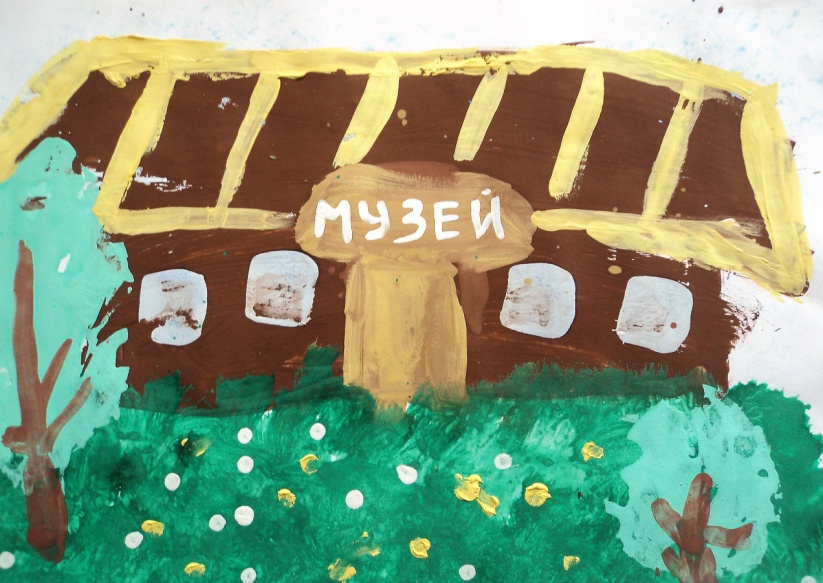 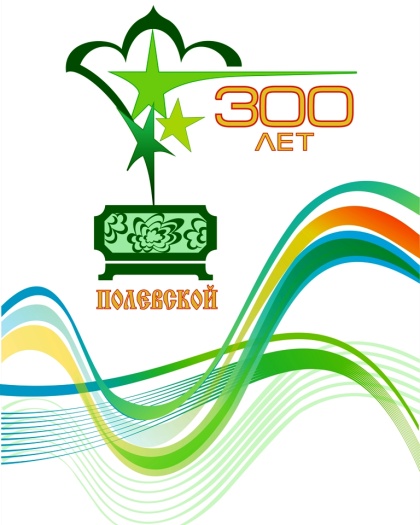 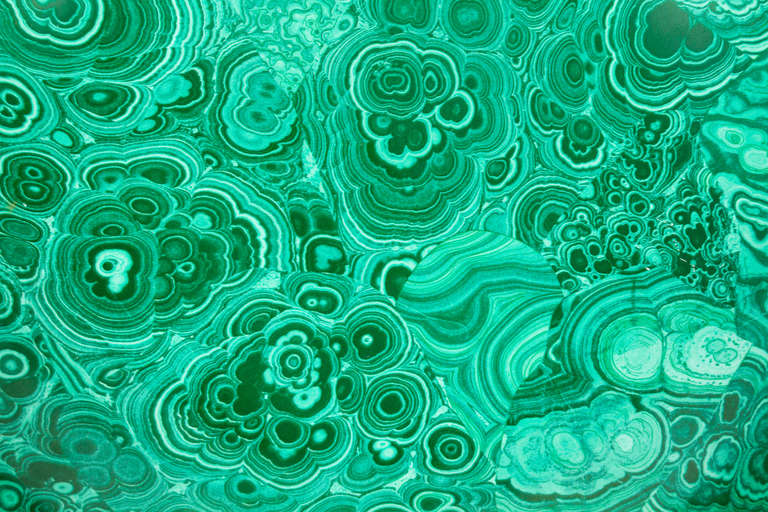 УЧАСТИЕ НАШИХ ВОСПИТАННИКОВ

Фестиваль патриотической песни 
"Песни о малой Родине"
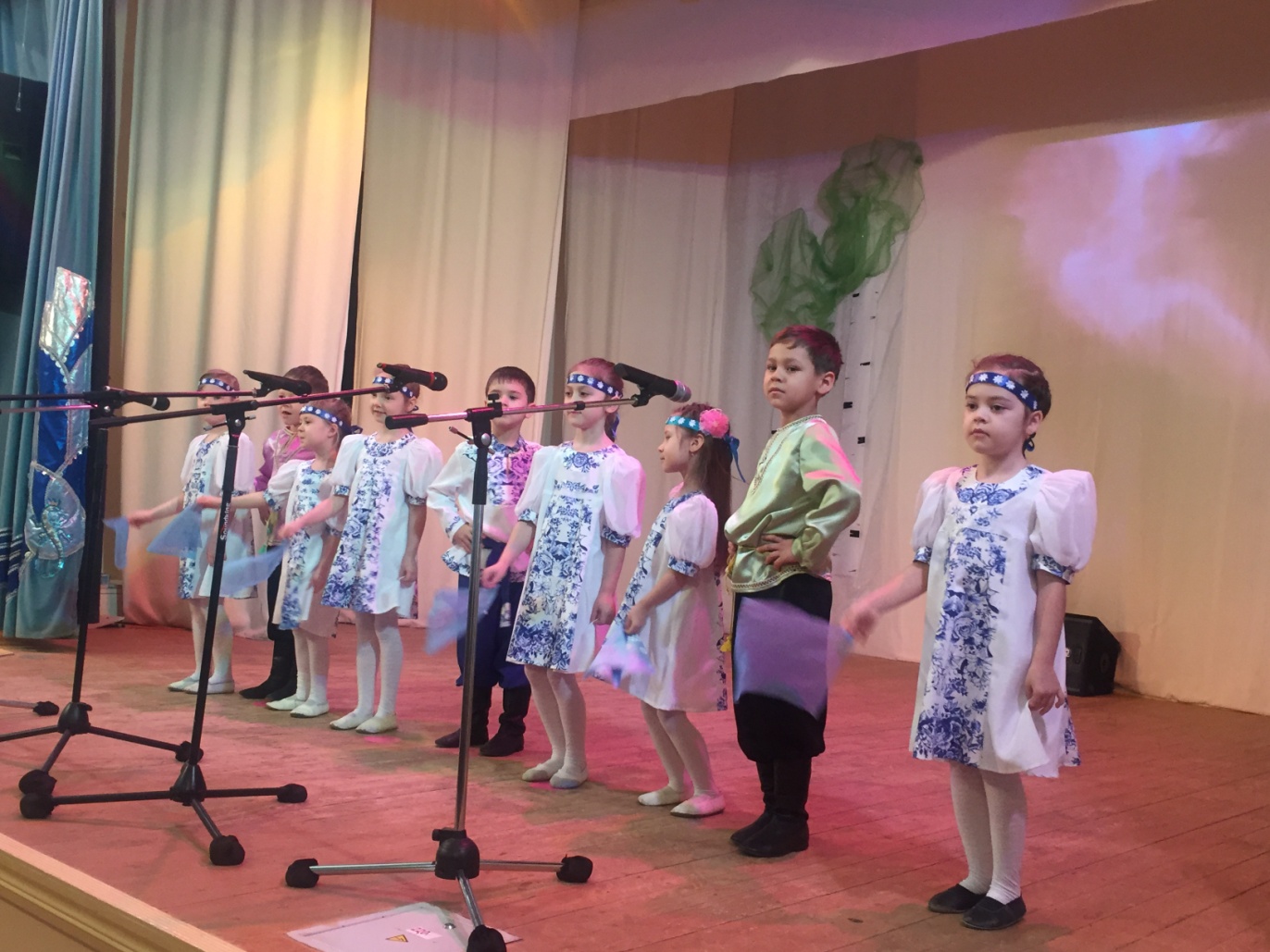 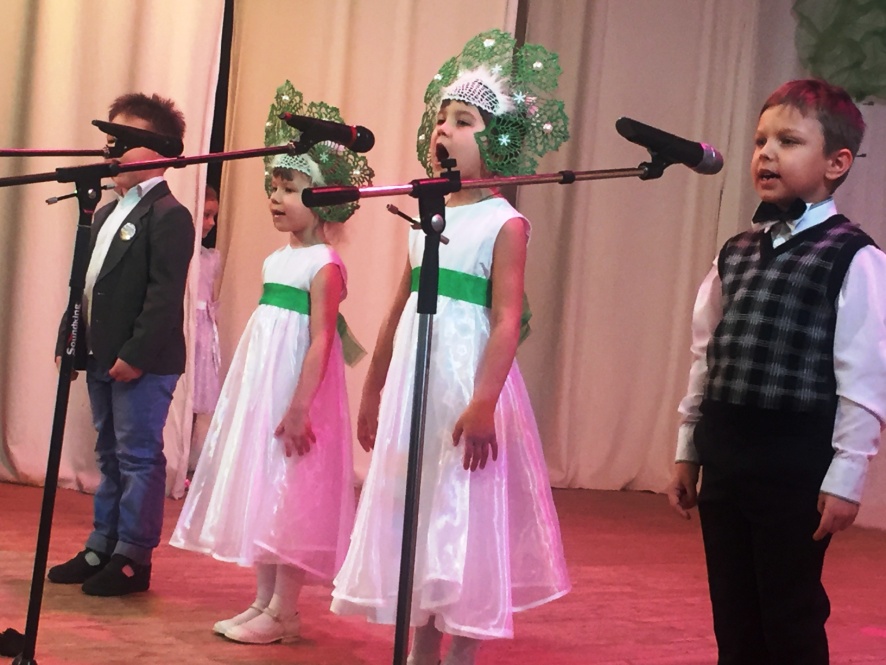 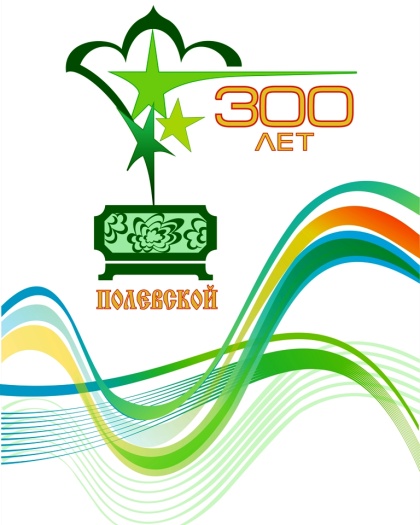 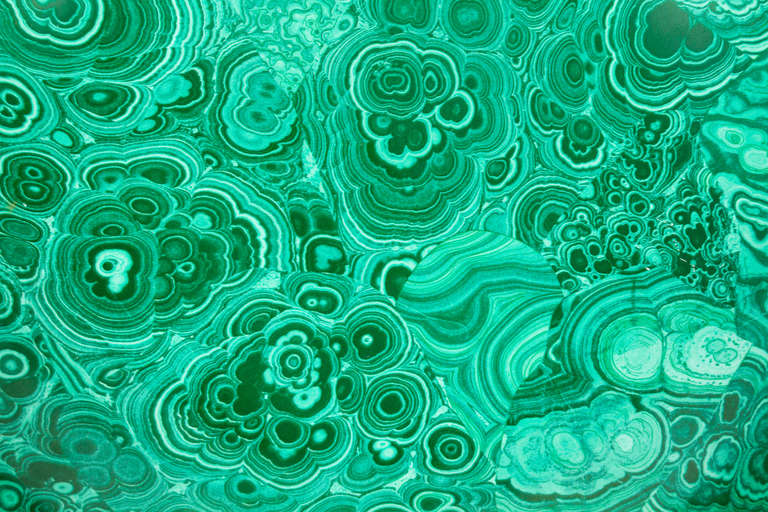 УЧАСТИЕ НАШИХ ВОСПИТАННИКОВ
Конкурс чтецов «Любимый Полевской», организованный телерадиокомпанией «11 канал»
Конкурс рисунков «За достойный труд!», посвященный 100-летию профсоюзного движения Свердловской области и 300-летию г.Полевского.
Телемарафон «Полевской, на старт!»
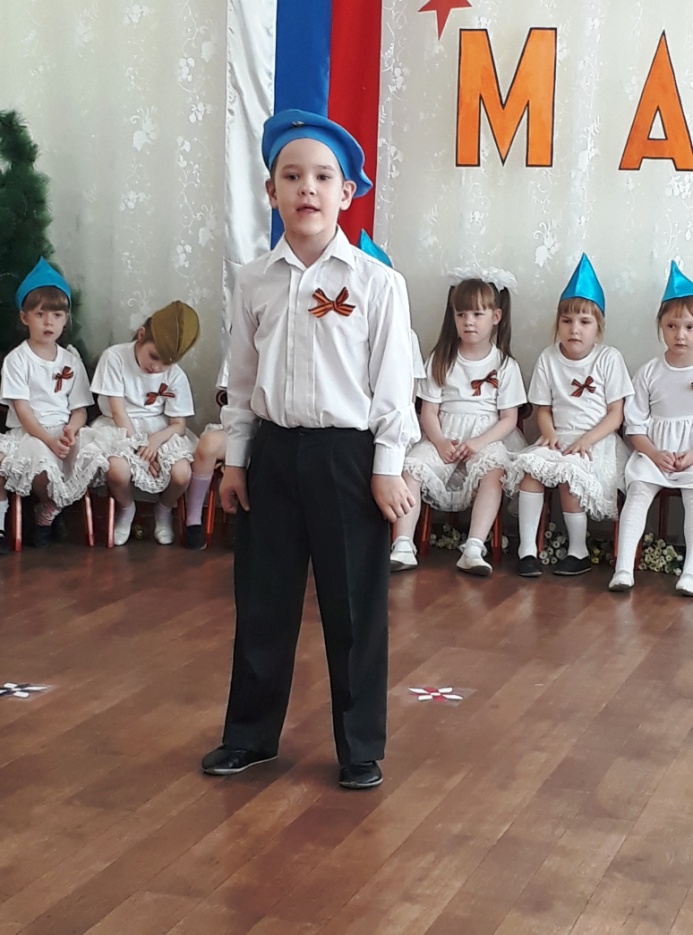 Конкурс чтецов, среди воспитанников ДОУ «Россия – Родина моя»
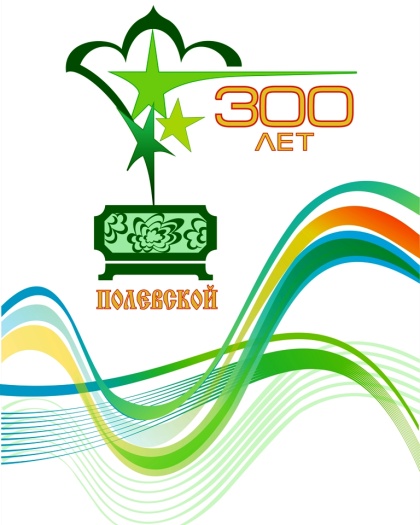 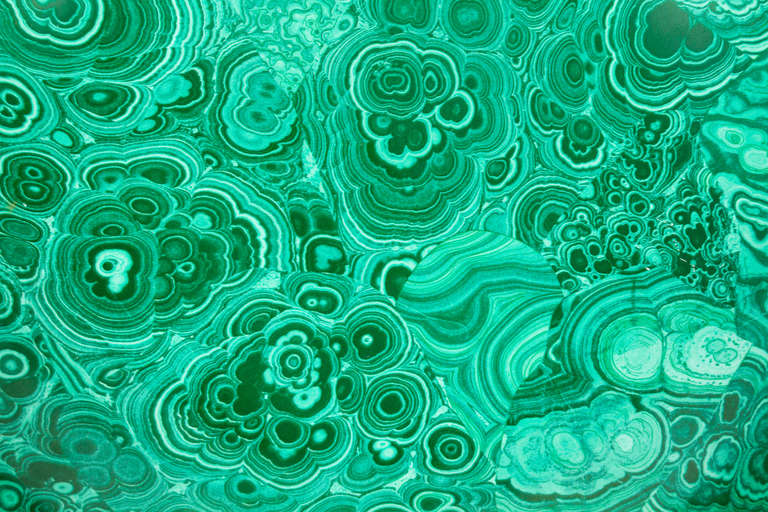 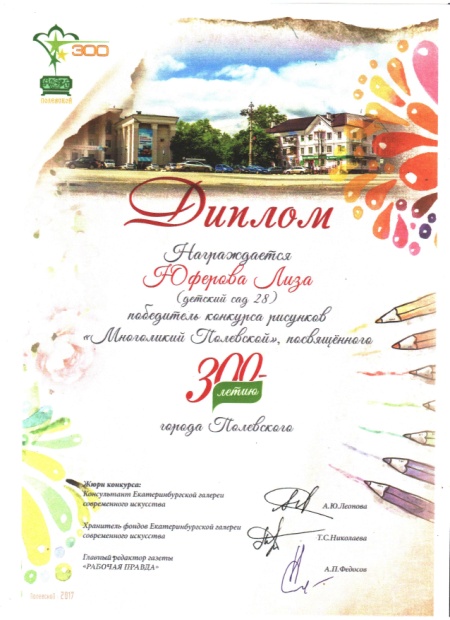 УЧАСТИЕ НАШИХ ВОСПИТАННИКОВ
Городской конкурс рисунков "Многоликий Полевской", посвященный 300-летию города Полевского.
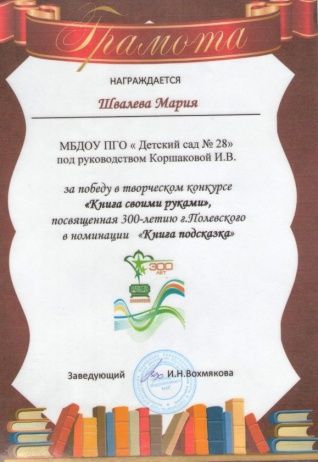 Творческий конкурс "Книга своими руками", организованный  МБДОУ ПГО "Детский сад № 32".
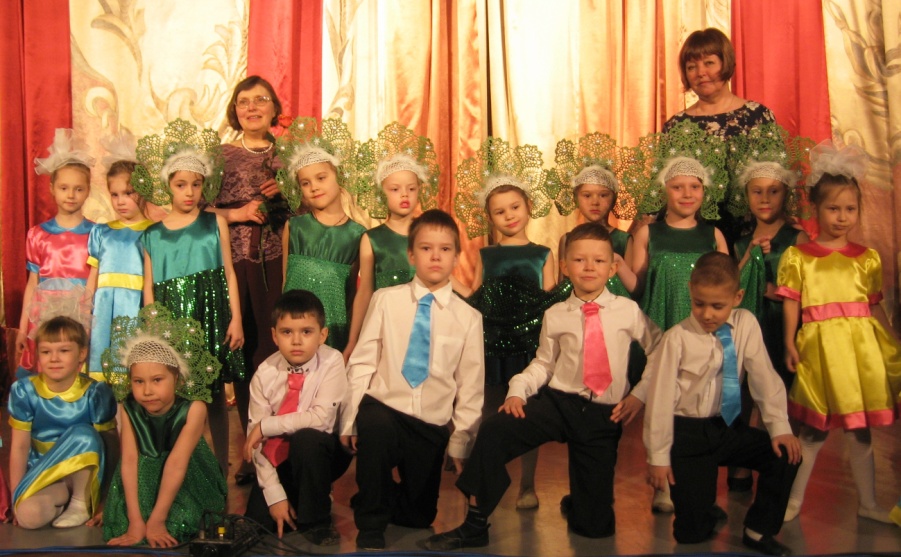 Городской фестиваль детского творчества "Солнечная акварель"
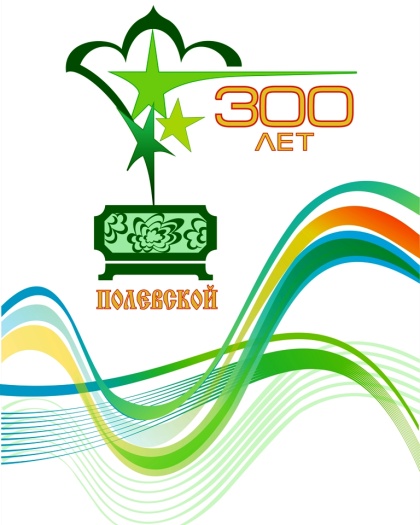 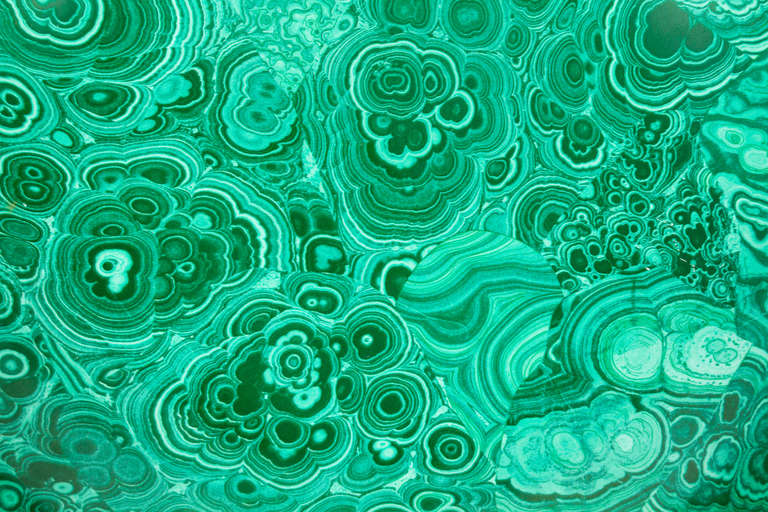 УЧАСТИЕ НАШИХ ВОСПИТАННИКОВ
Фестиваль инсценировок по сказам П.П. Бажова, организованный МБДОУ ПГО «Детский сад № 32»
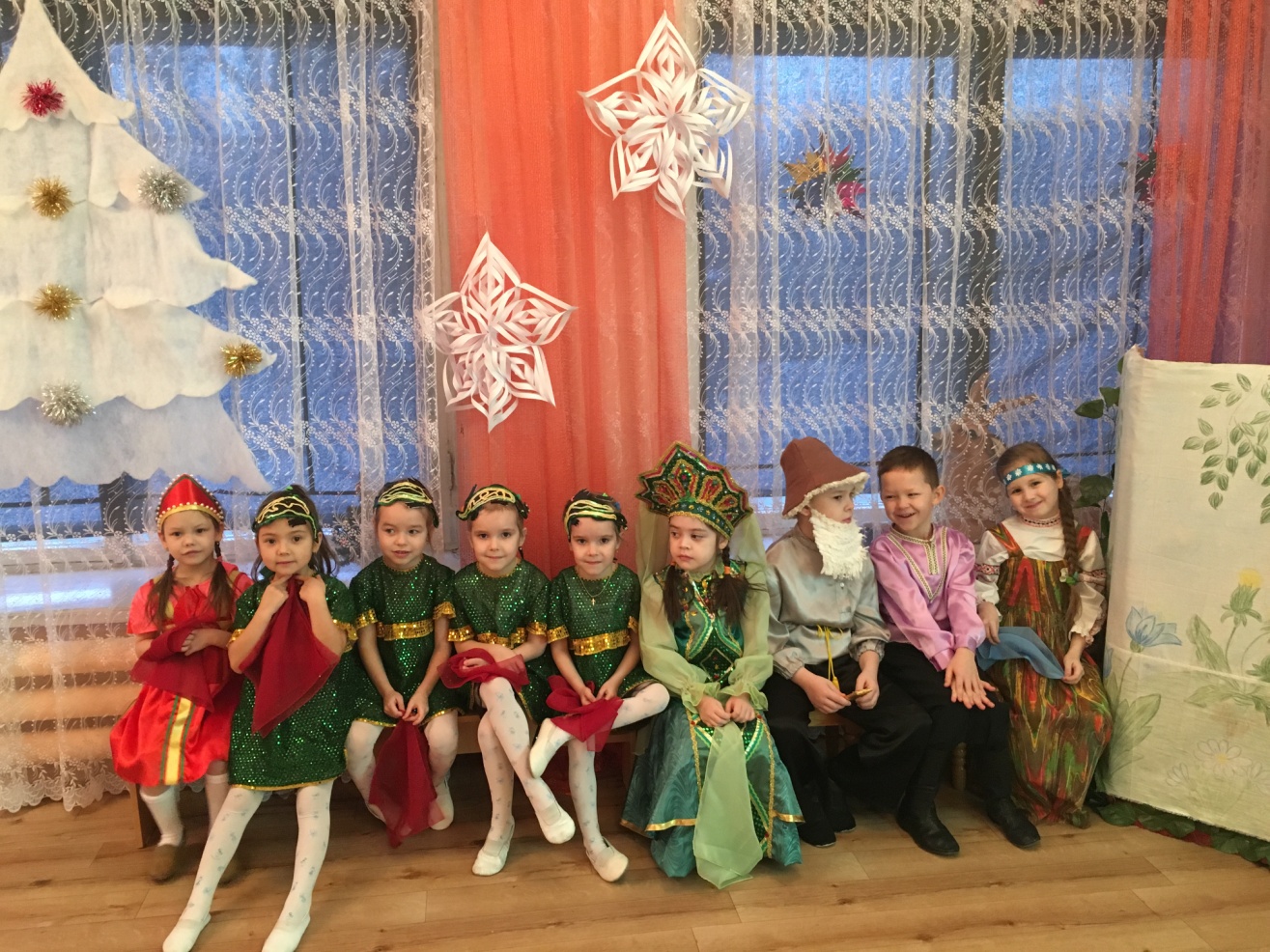 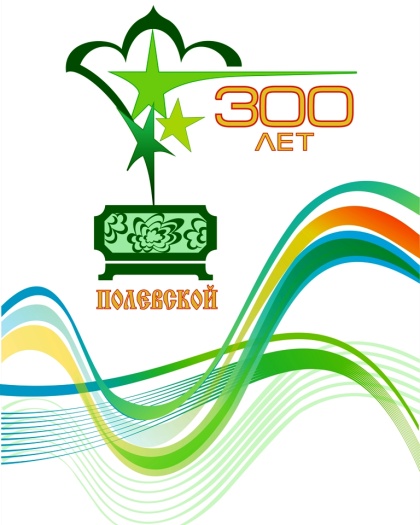 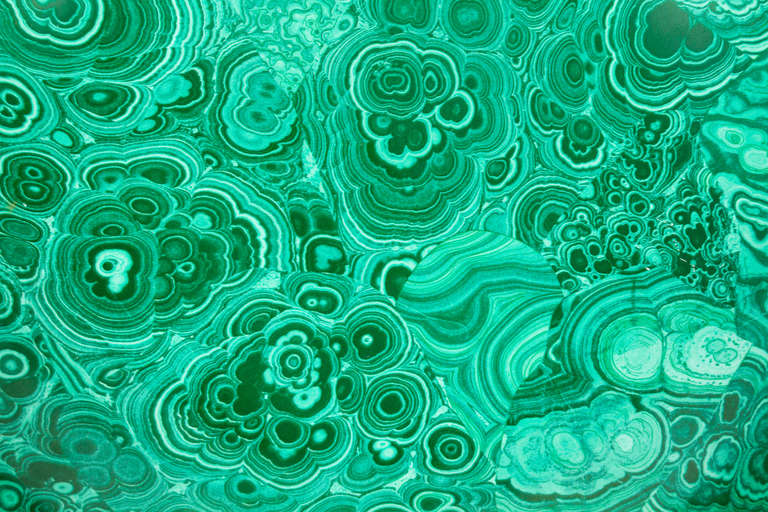 УЧАСТИЕ НАШИХ ВОСПИТАННИКОВ
1 открытый фестиваль-конкурс хореографического искусства "Танцующий город  2018", посвященный 300-летию города Полевского
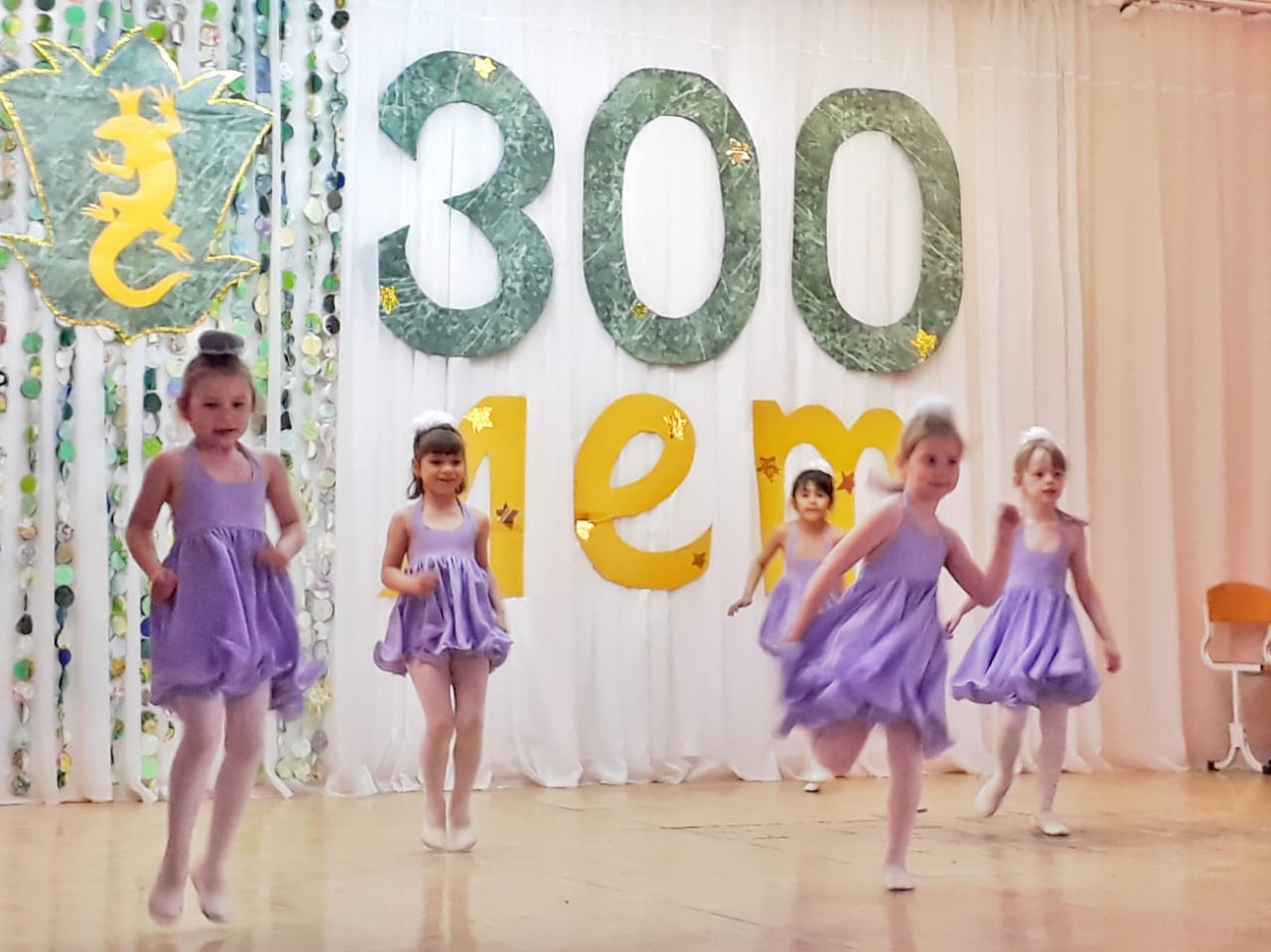 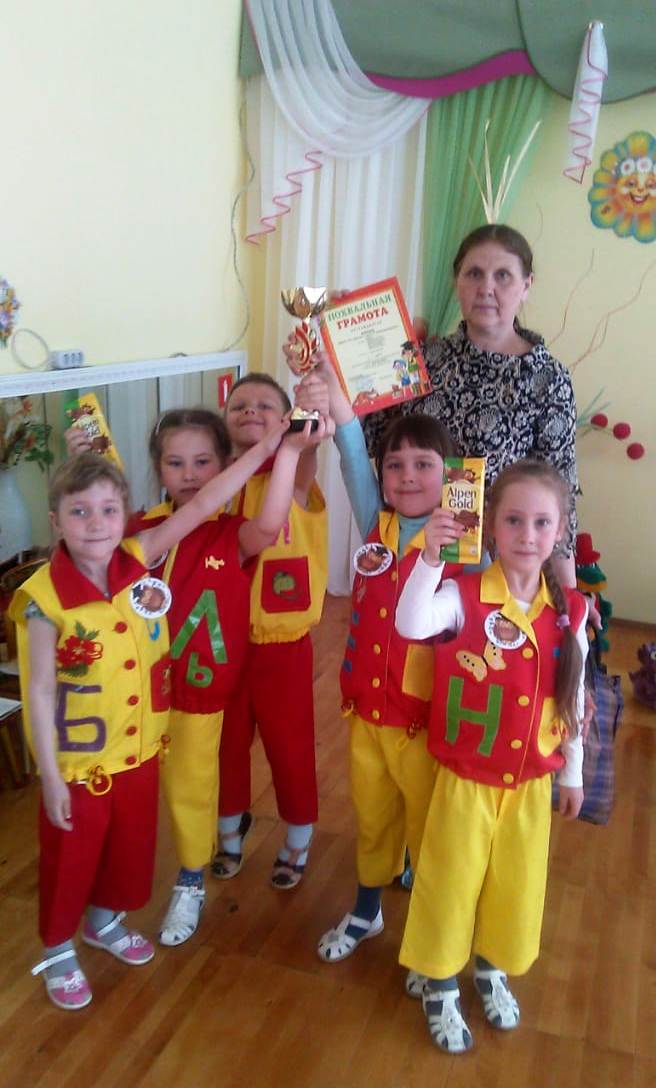 Городская интеллектуальная игра "Всезнайка"
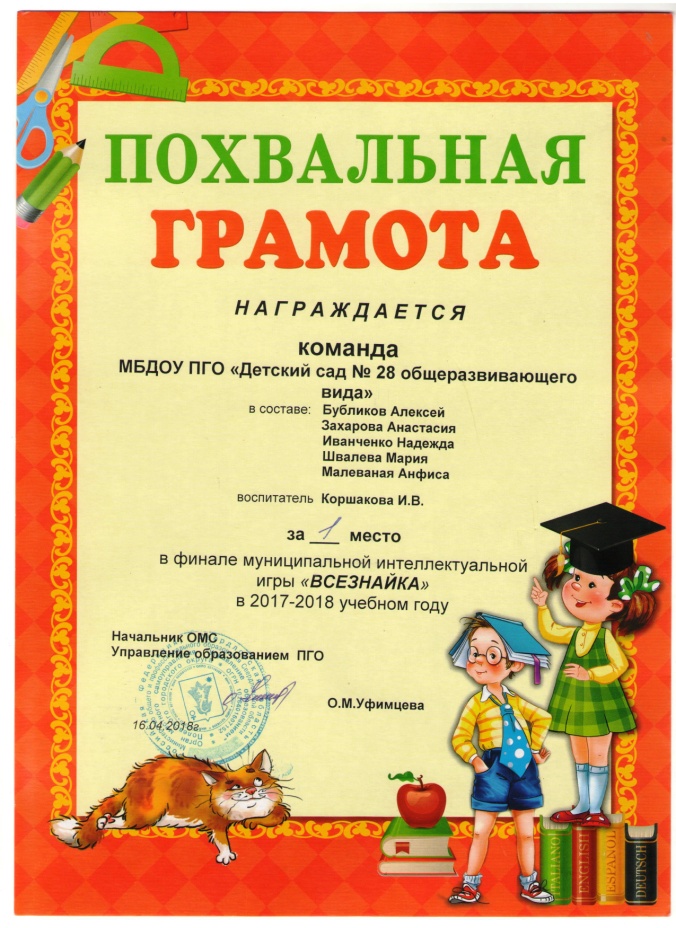 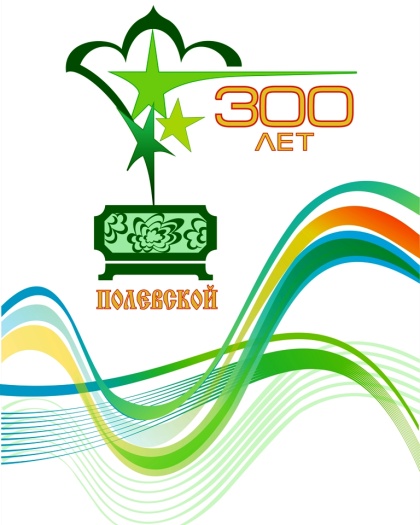 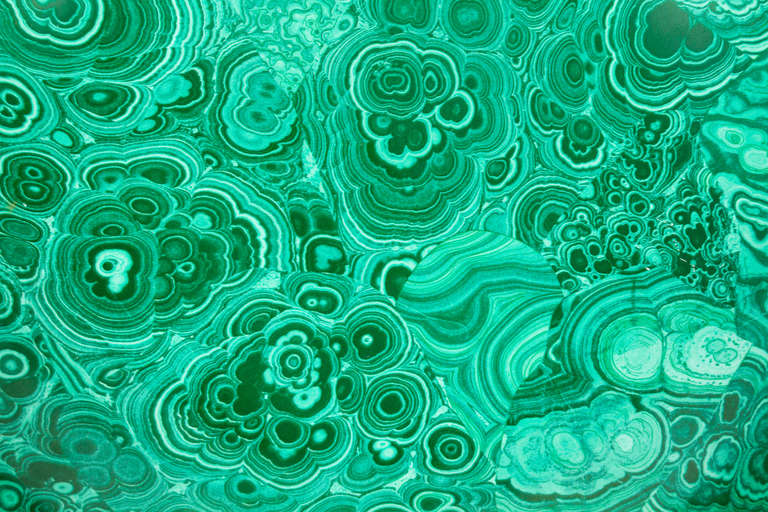 Зимняя Спартакиада "Полевской спортивный"
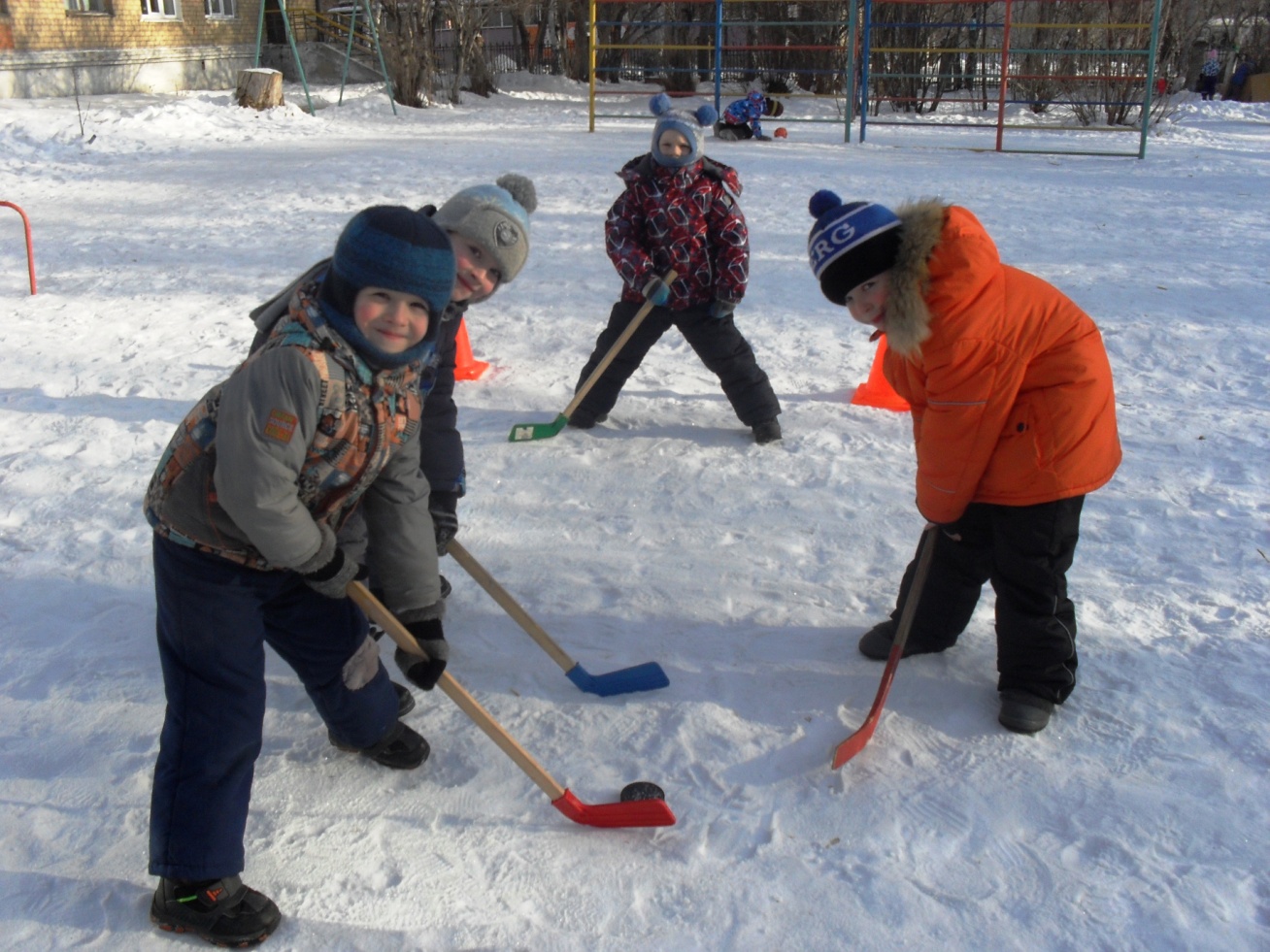 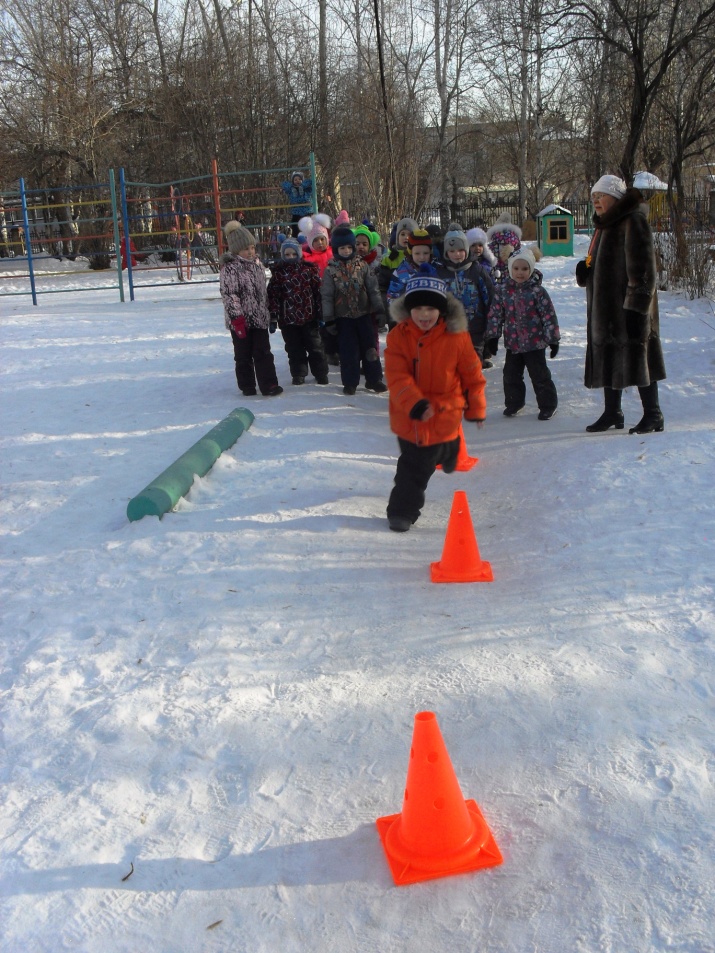 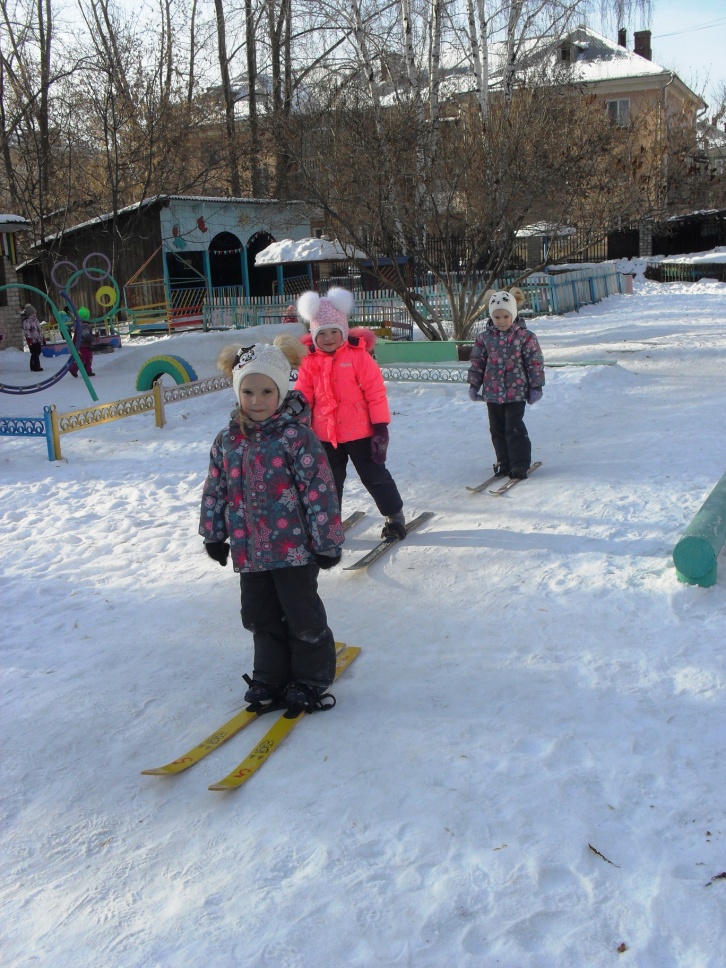 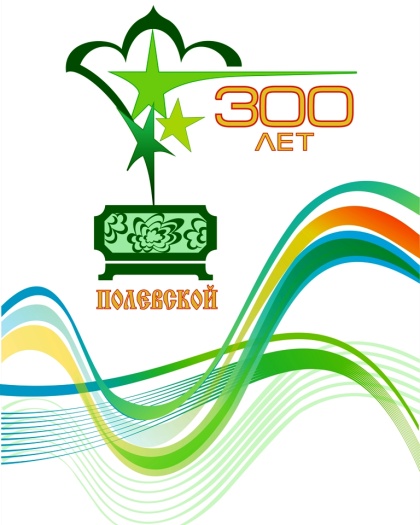 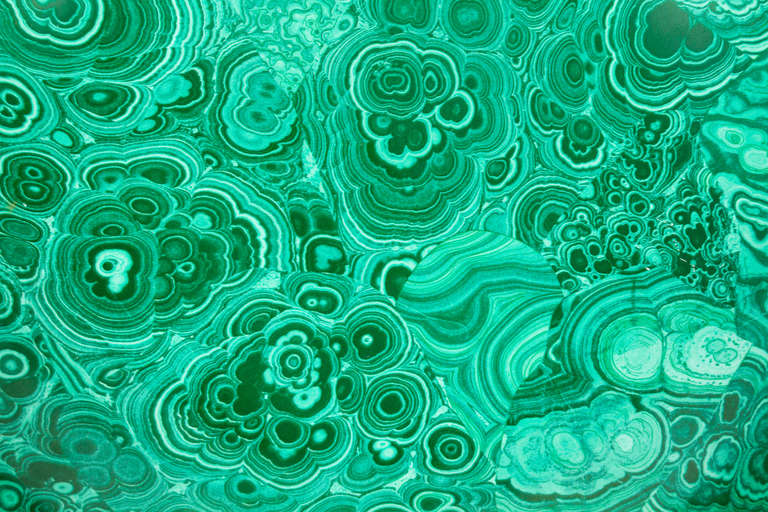 Интеллектуально-спортивное мероприятие 
"Юный пожарный Полевского"
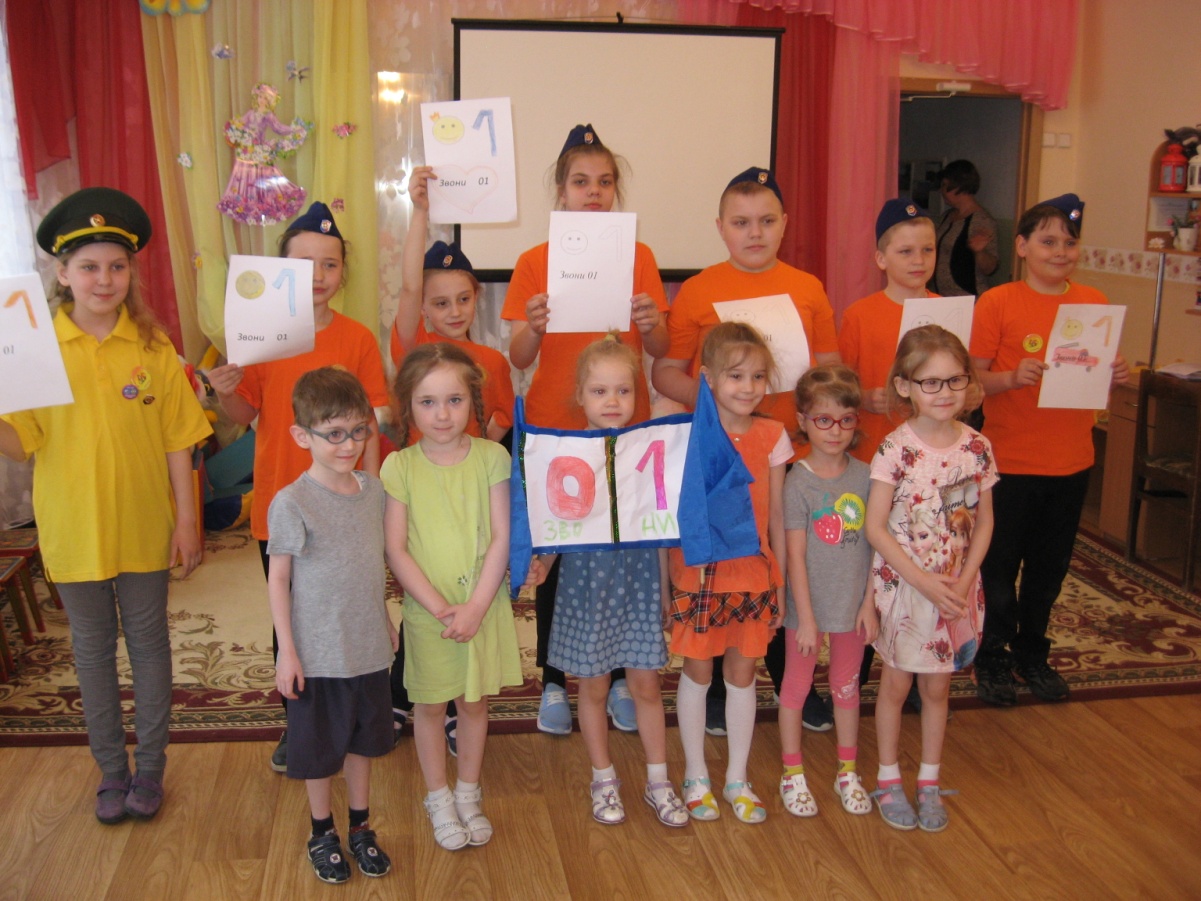 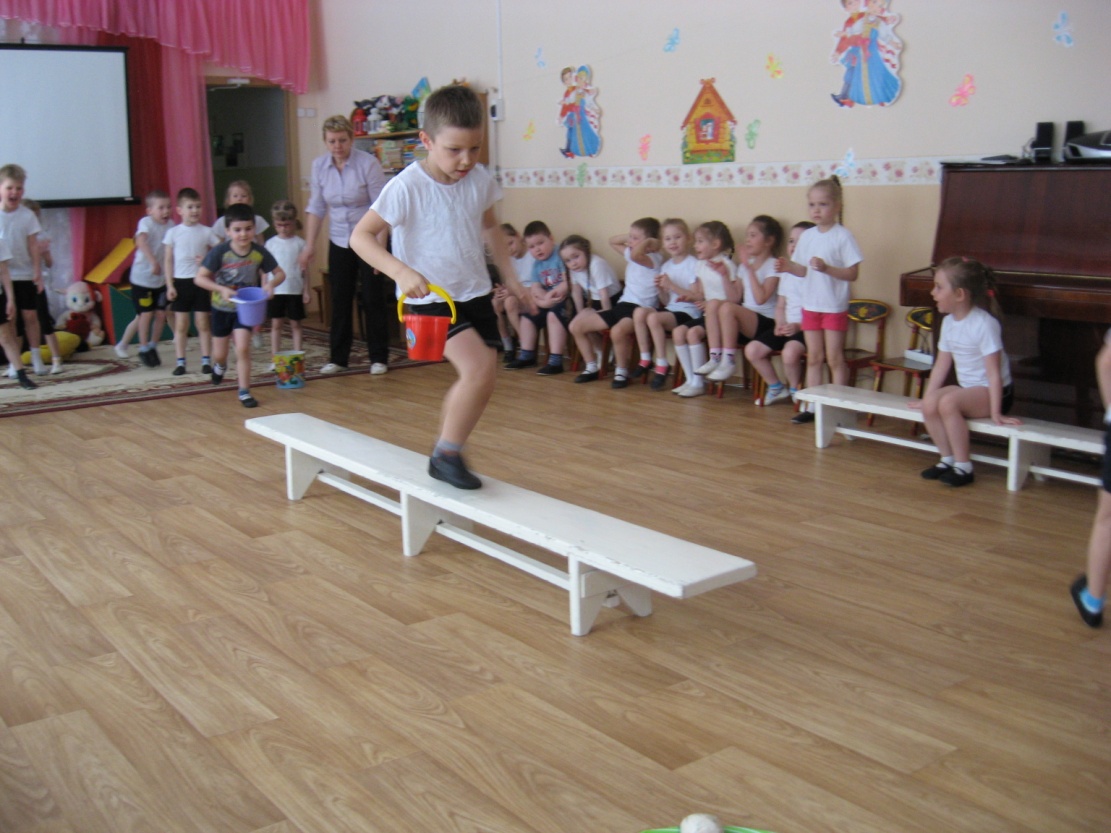 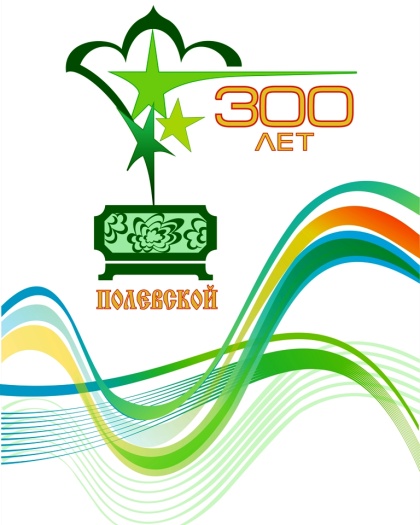 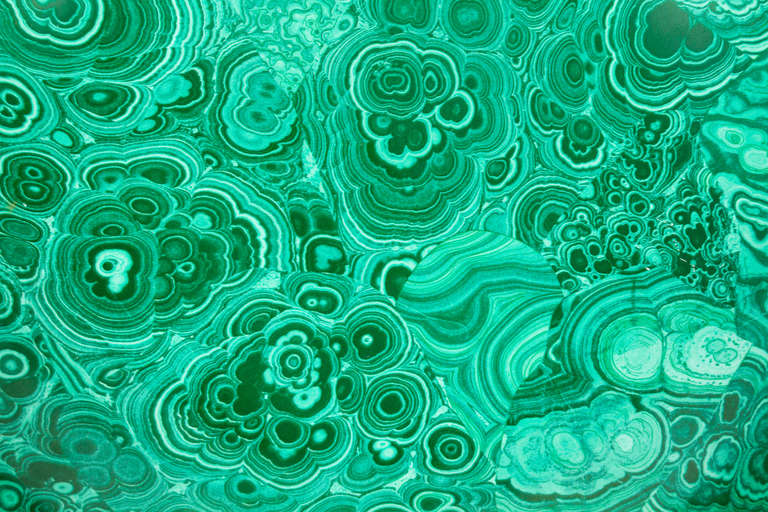 Концерт для родителей, педагогов и детей ДОУ "Наш сказочный Урал"
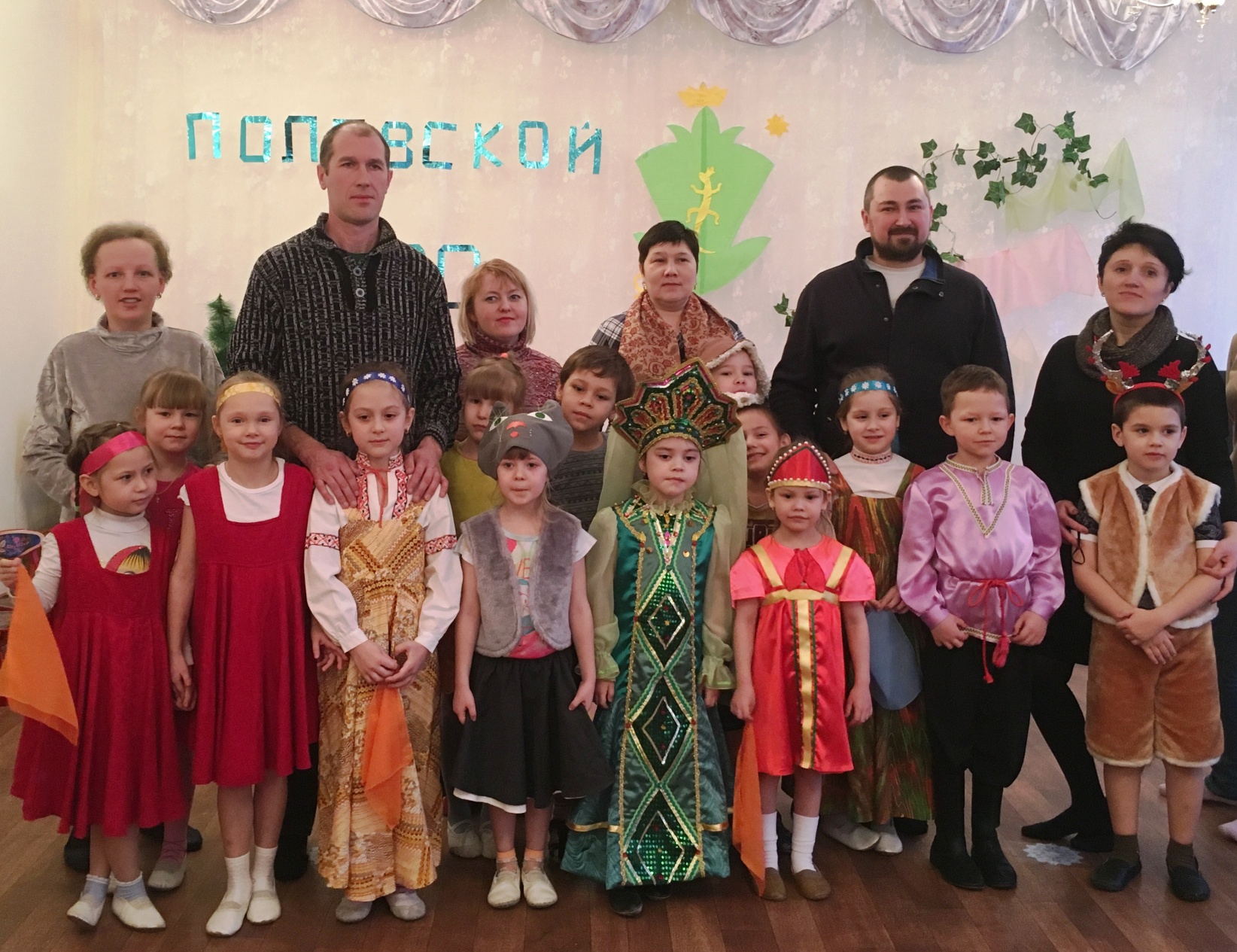 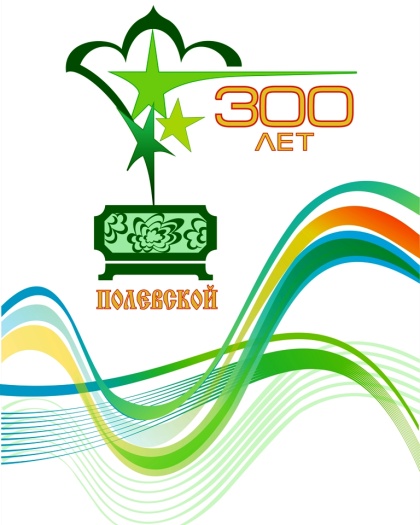 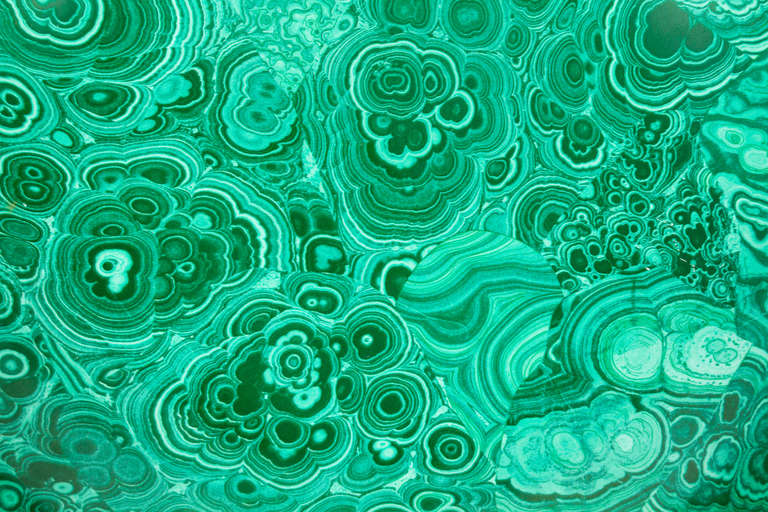 Совместное творчество детей и родителей
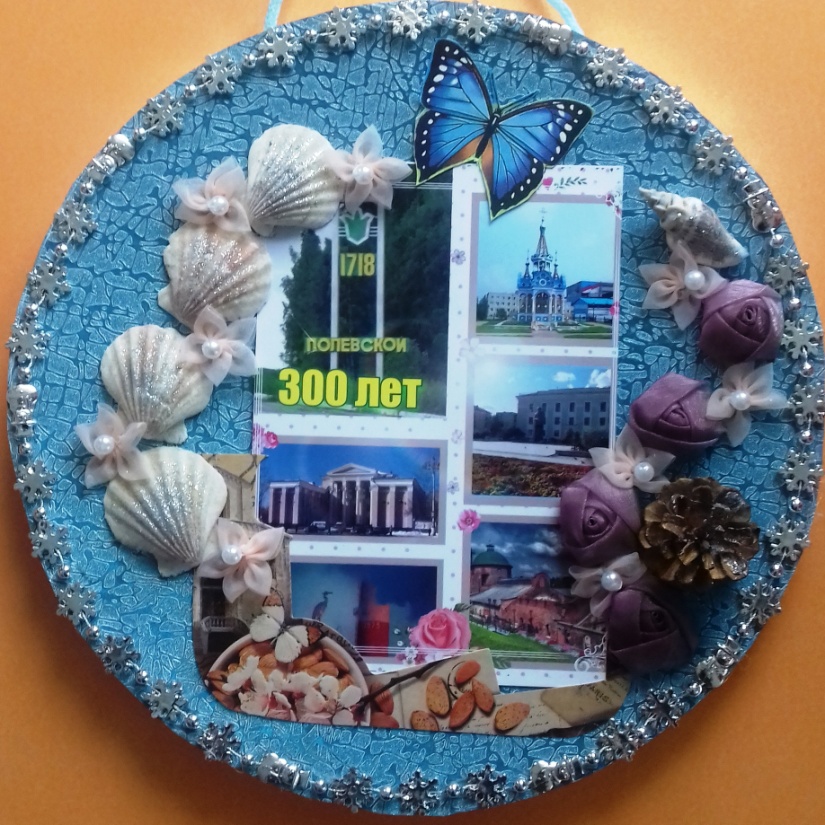 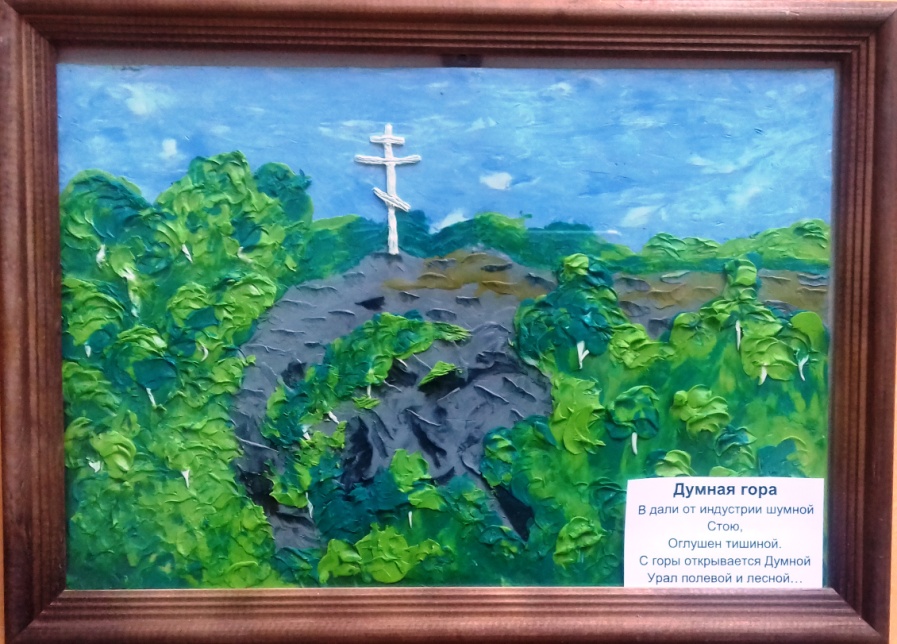 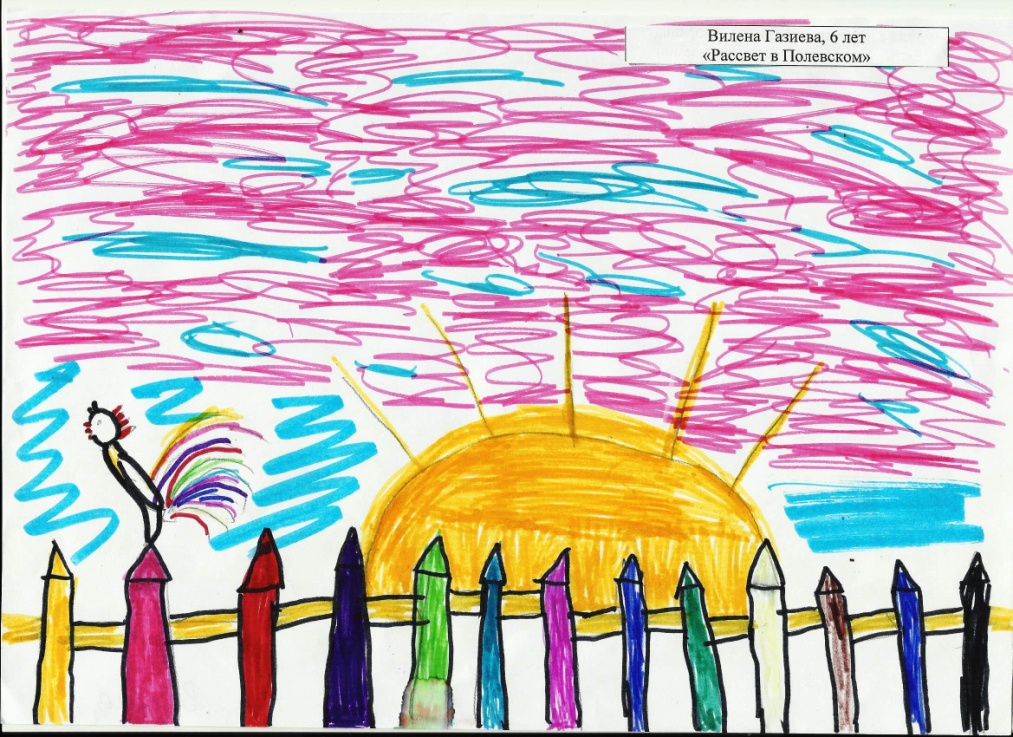 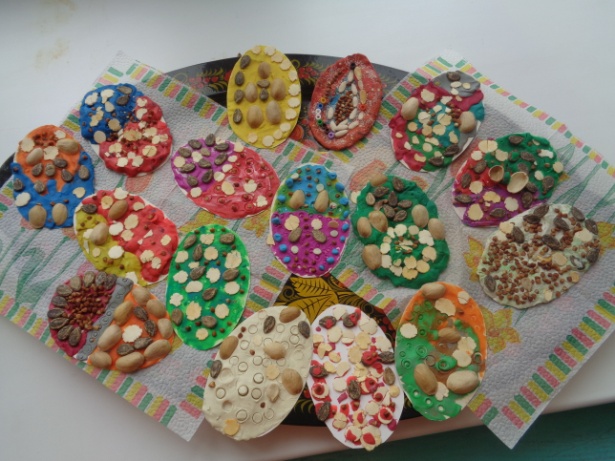 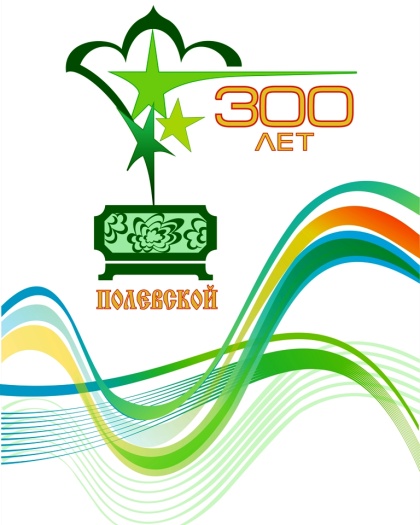 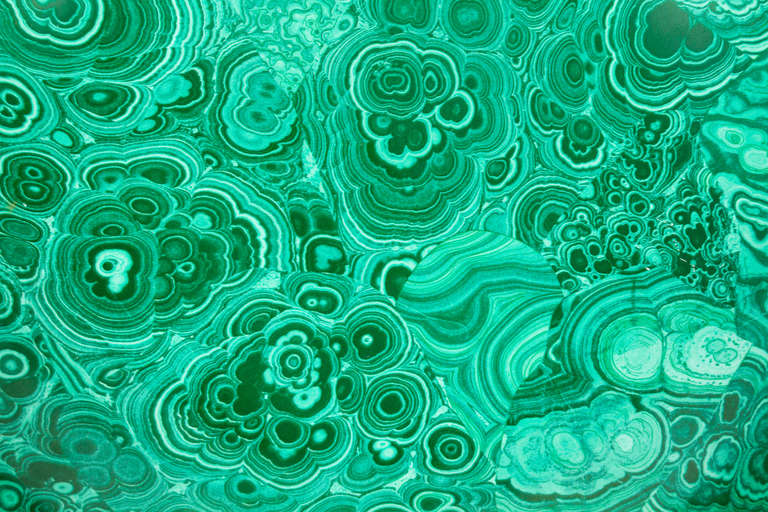 ВЫСТАВКИ детского творчества
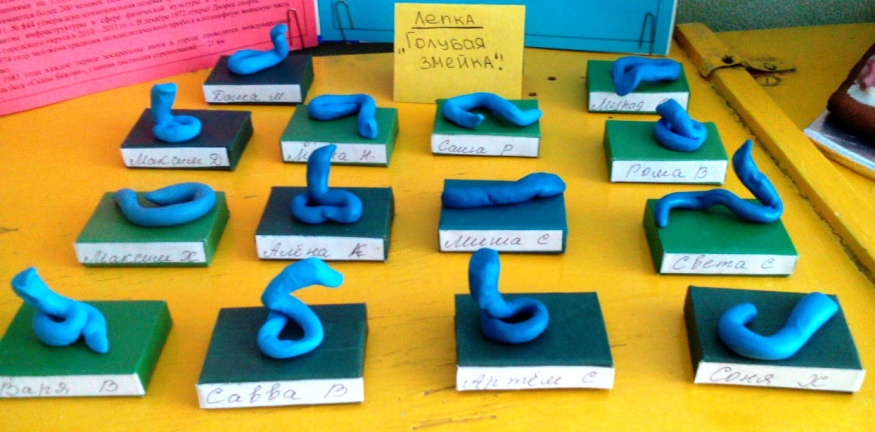 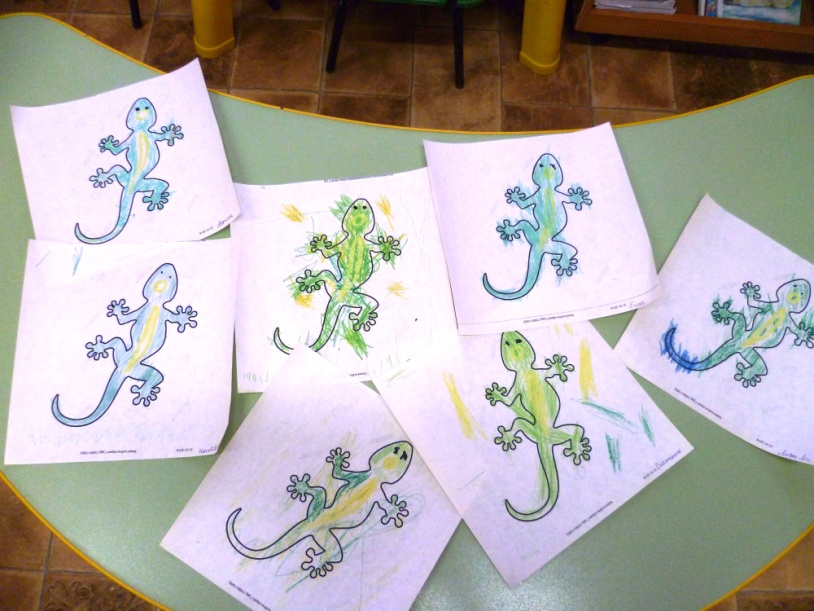 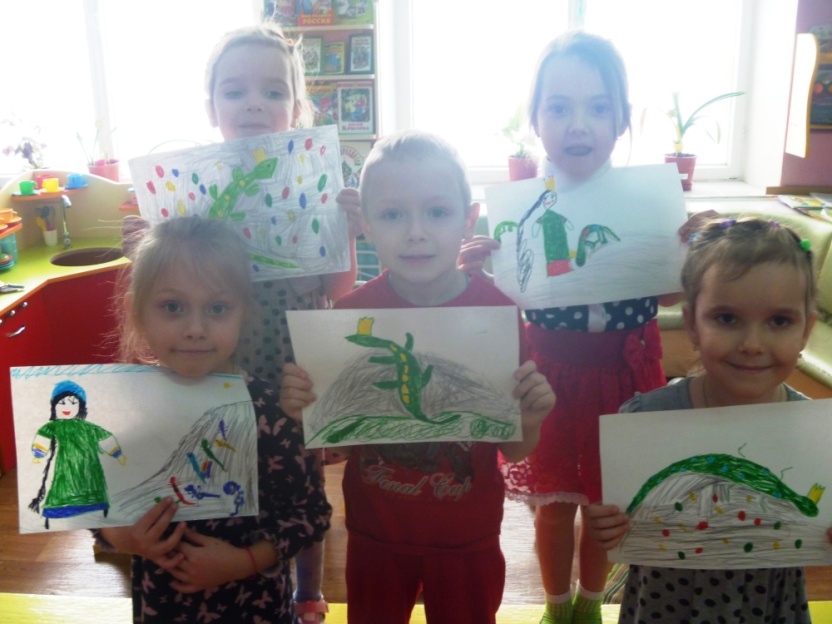 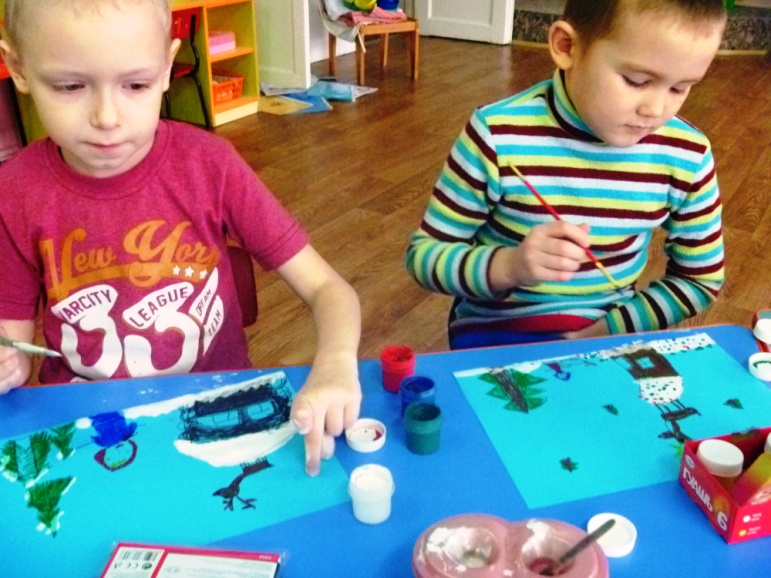 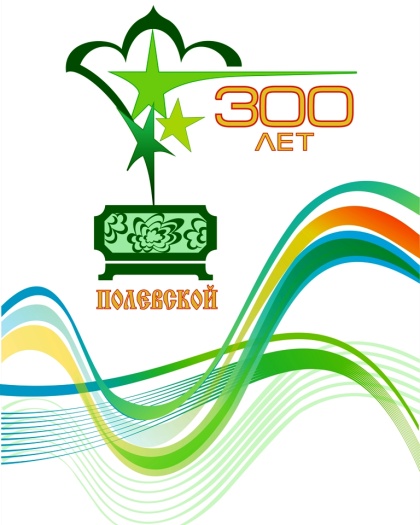 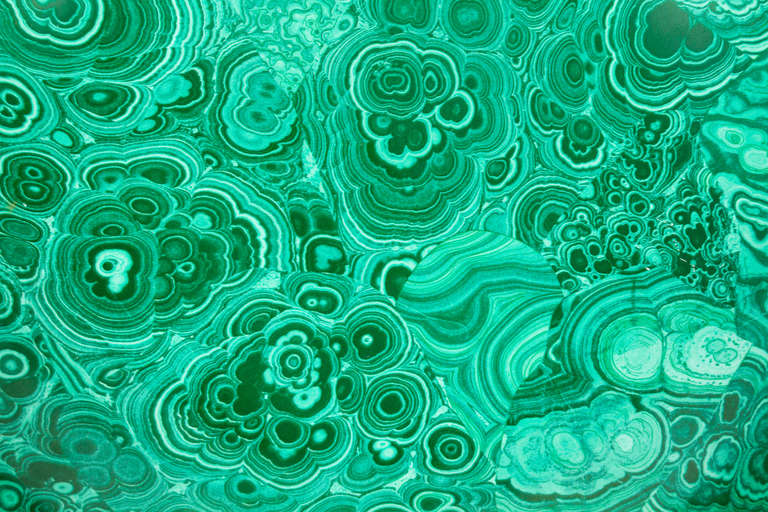 СОЦИАЛЬНЫЕ АКЦИИ К ЮБИЛЕЮ ГОРОДА
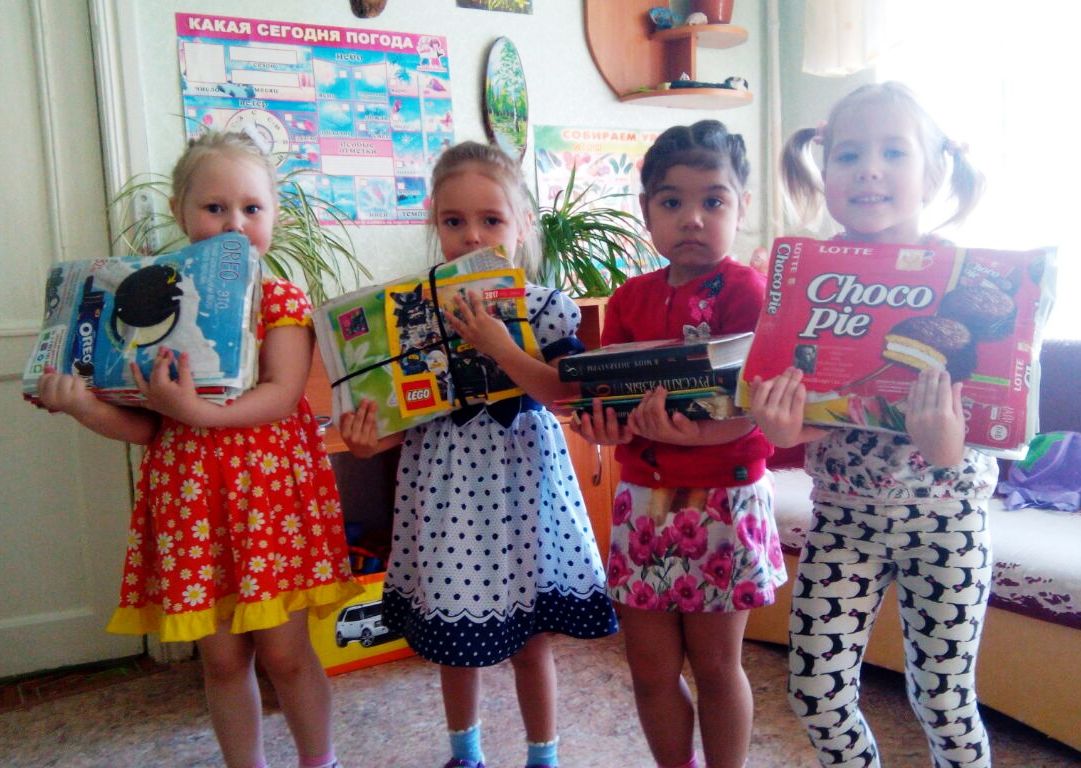 «Помоги природе делом!»
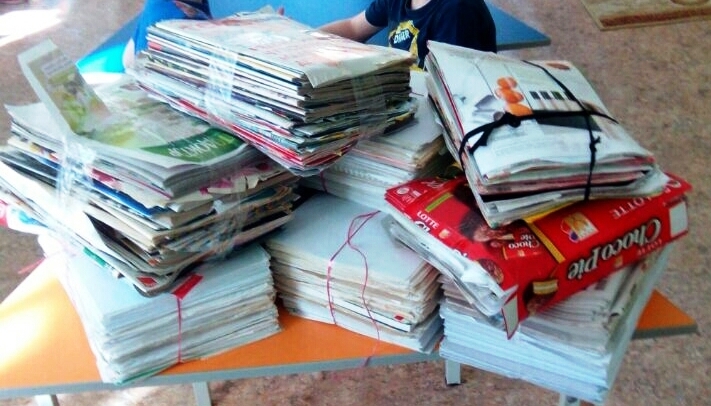 «Подари улыбку»
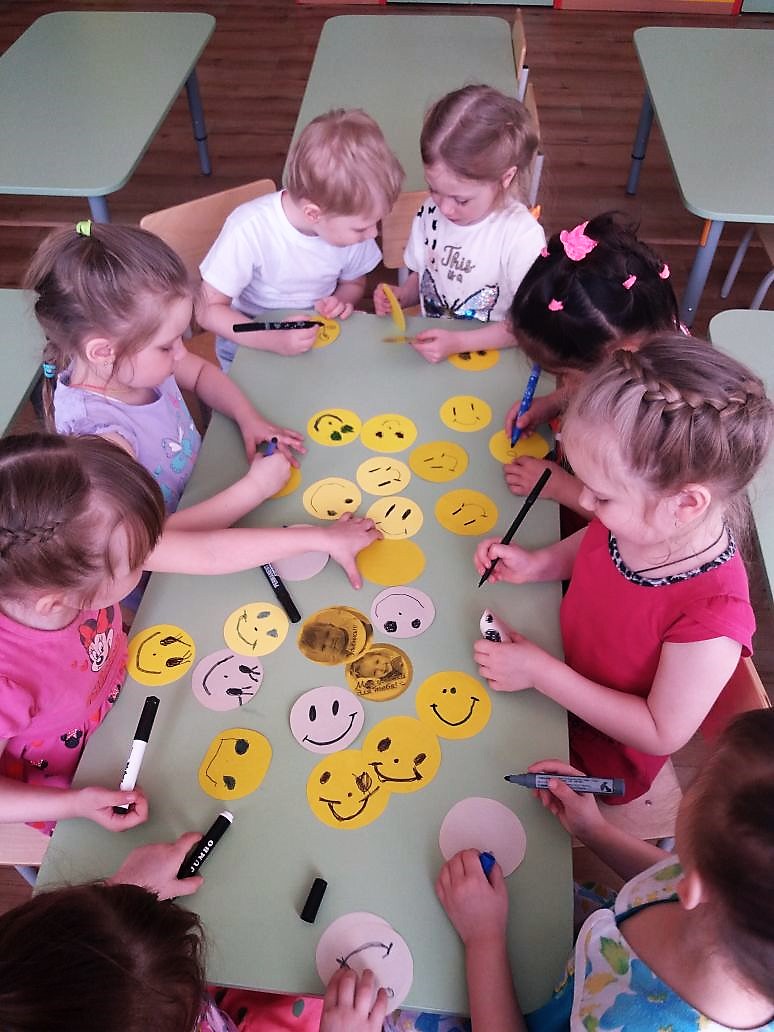 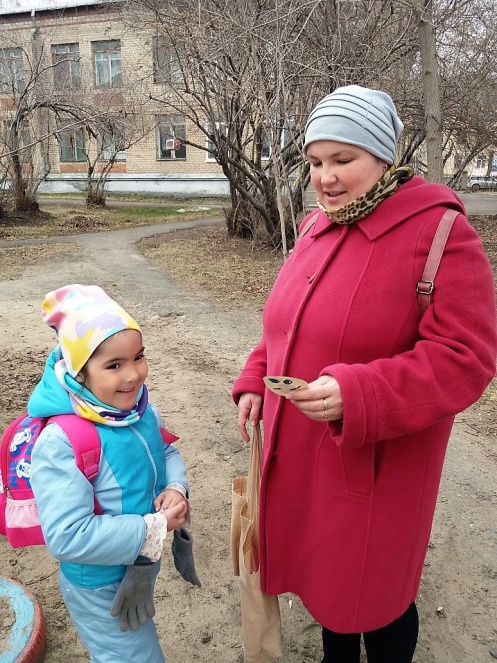 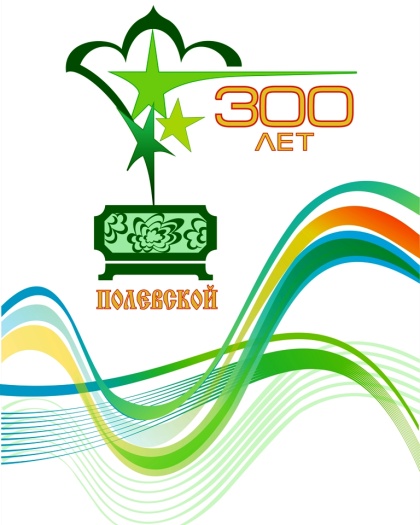 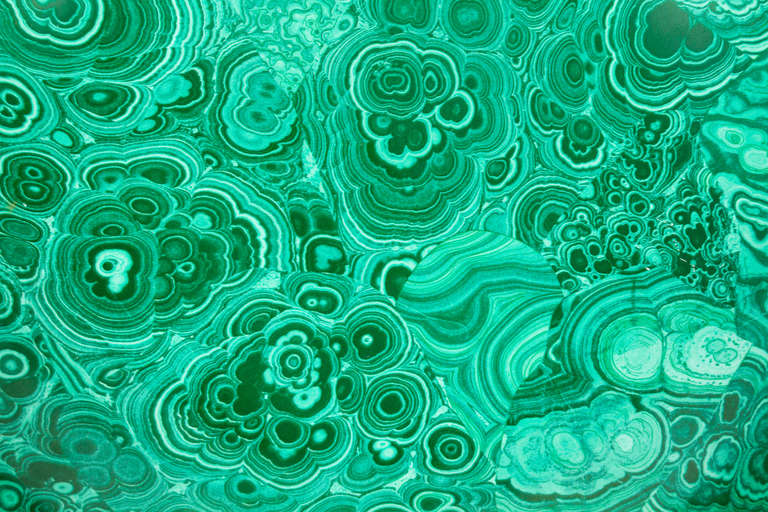 «Подари книгу малышам»
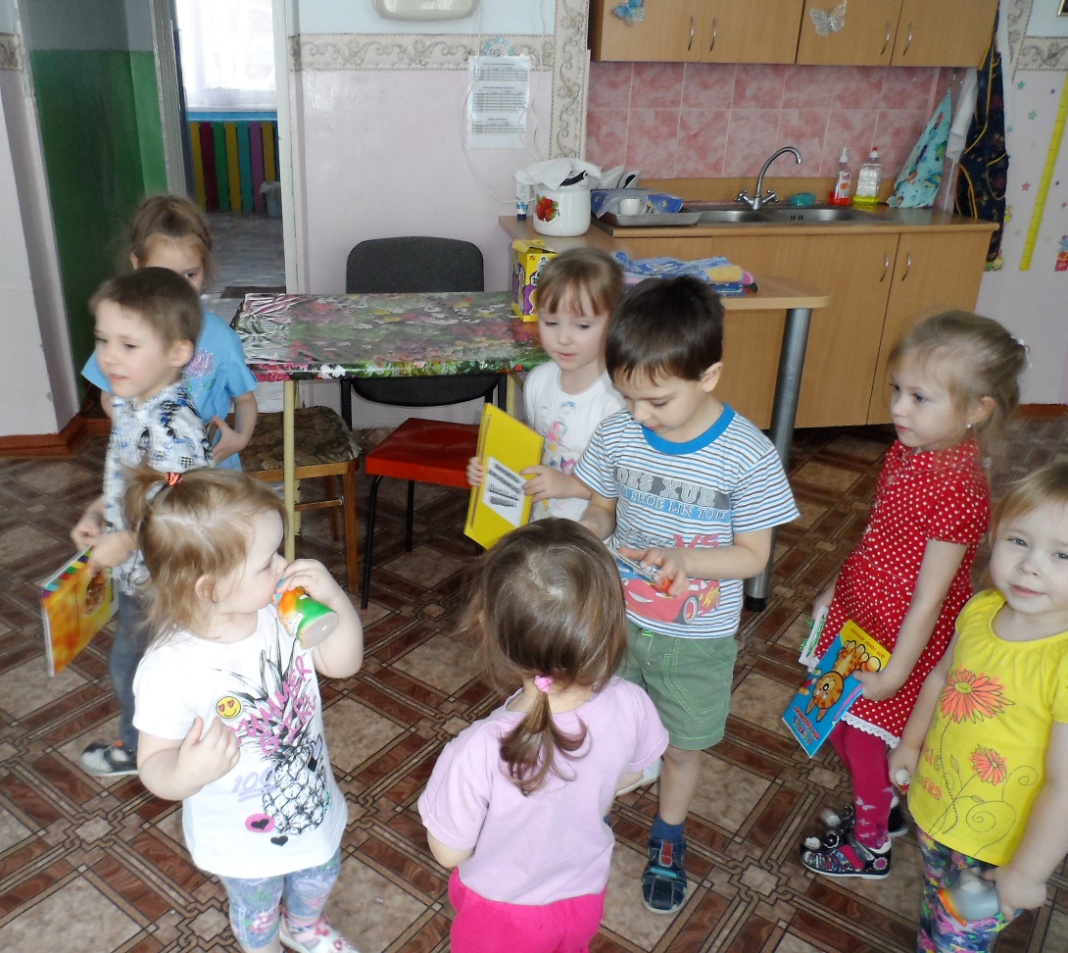 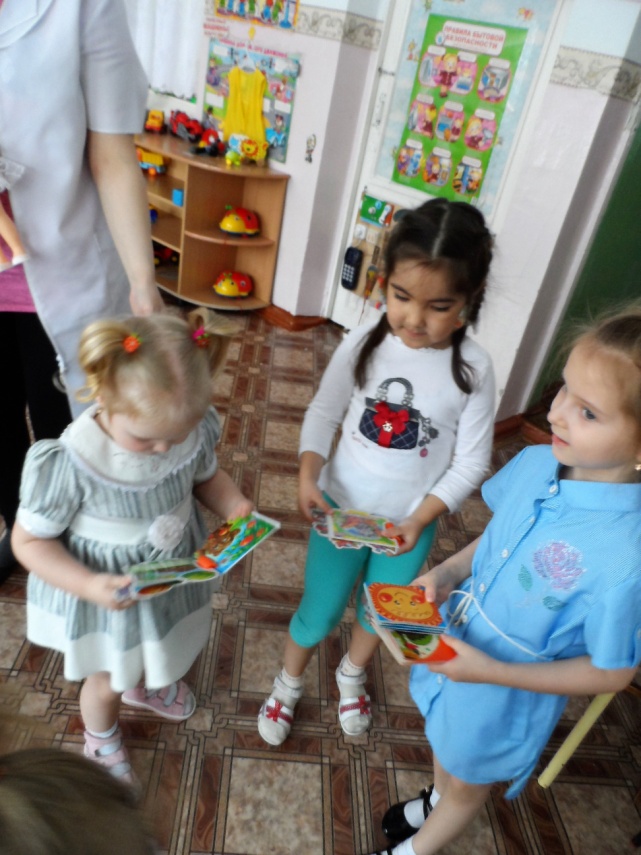 "Пусть город будет чистым!"
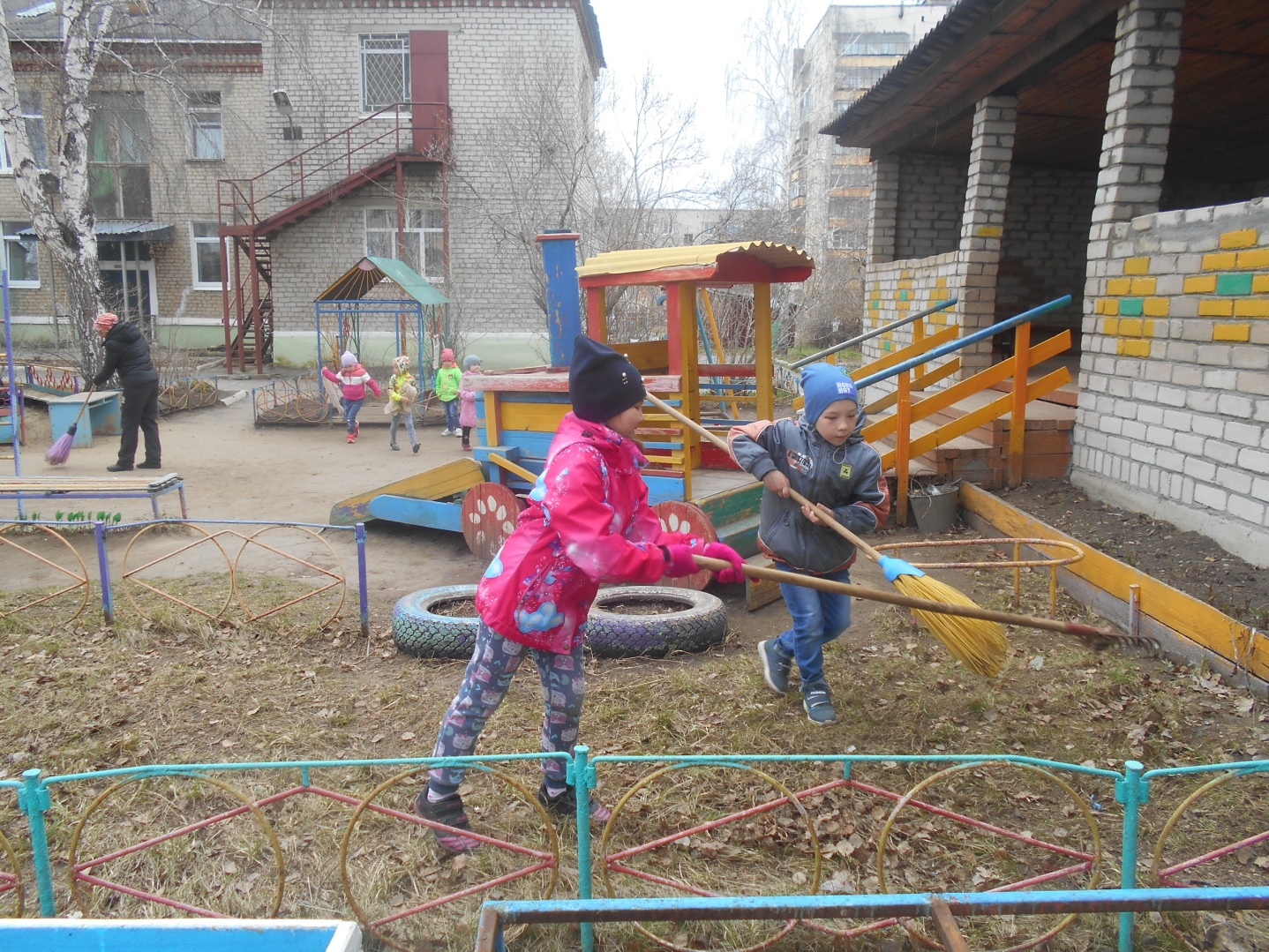 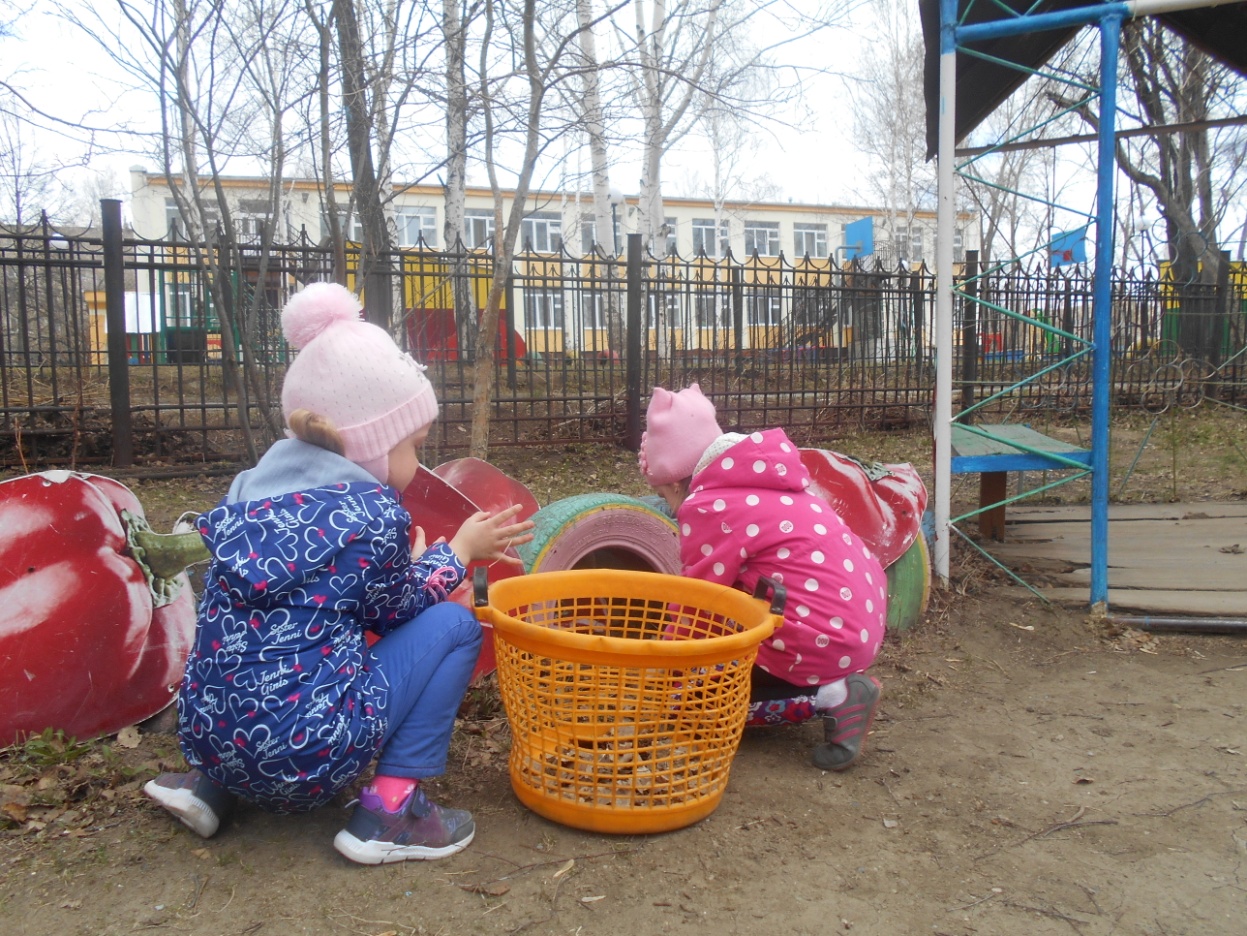 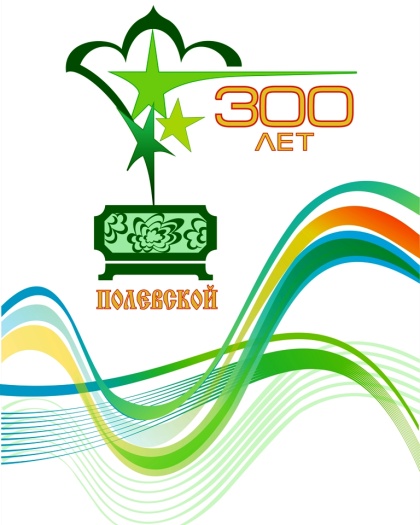 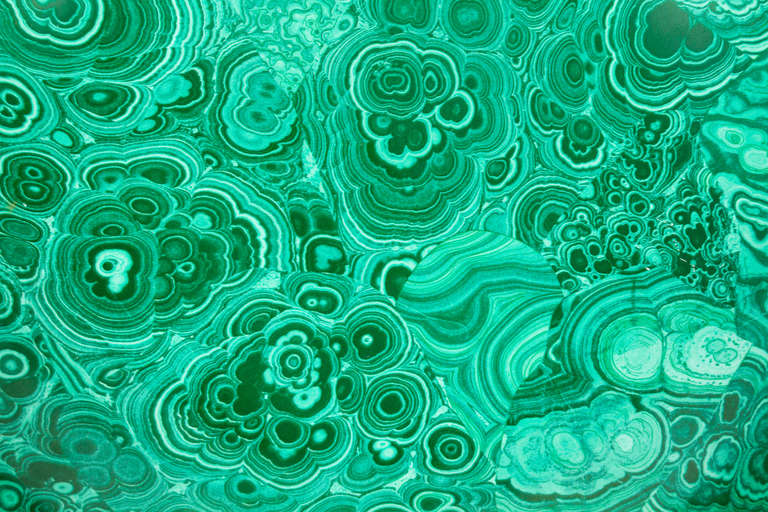 "Корм для животных зооуголка"
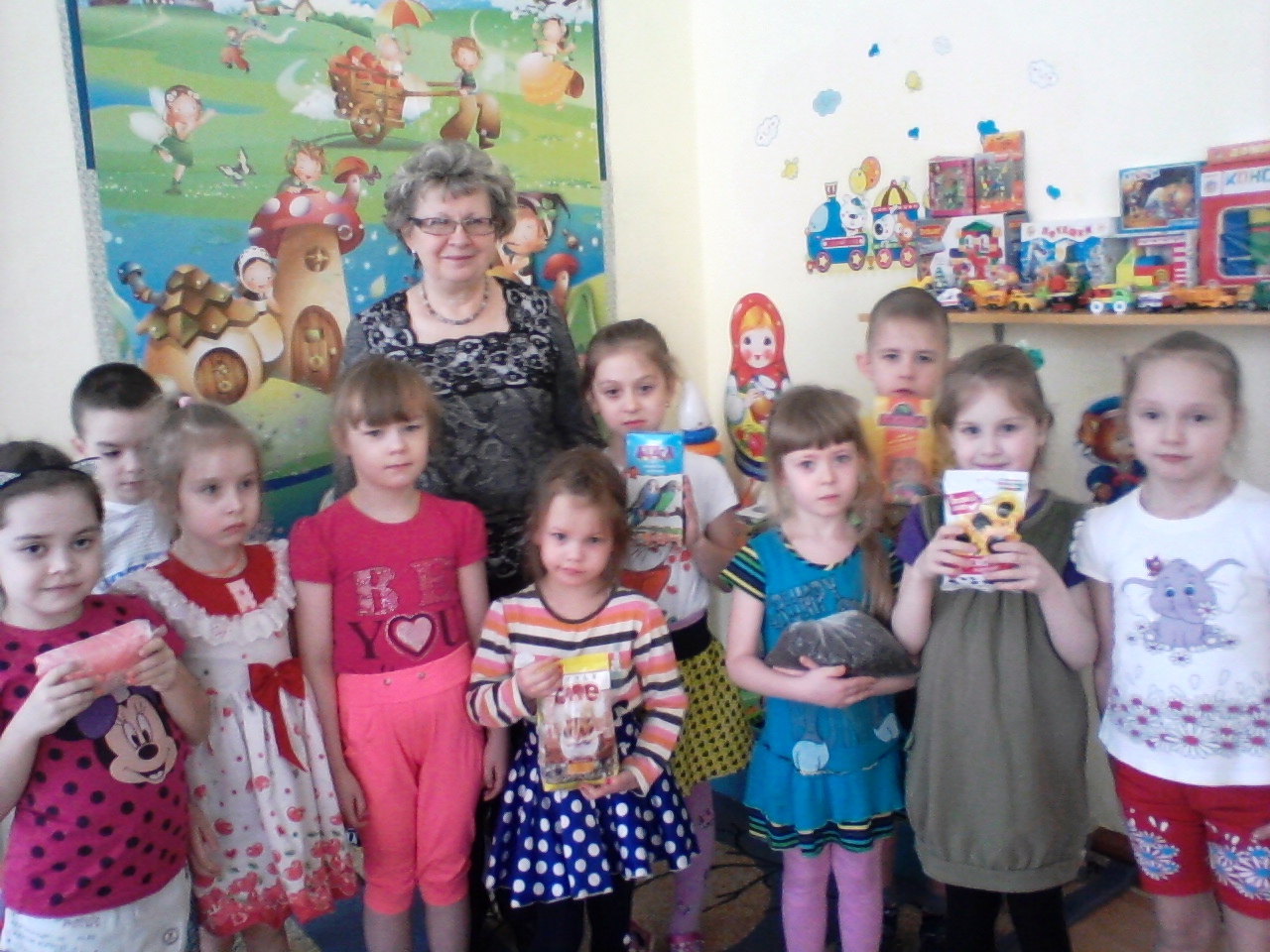 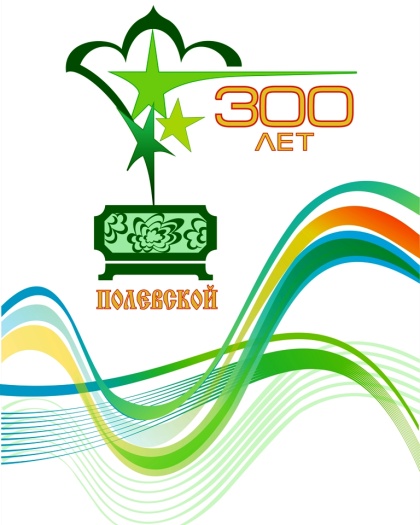 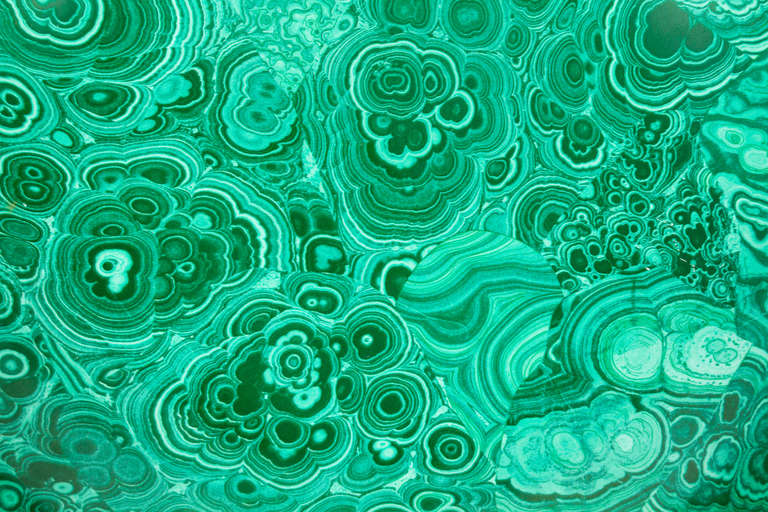 "Пойте с нами"
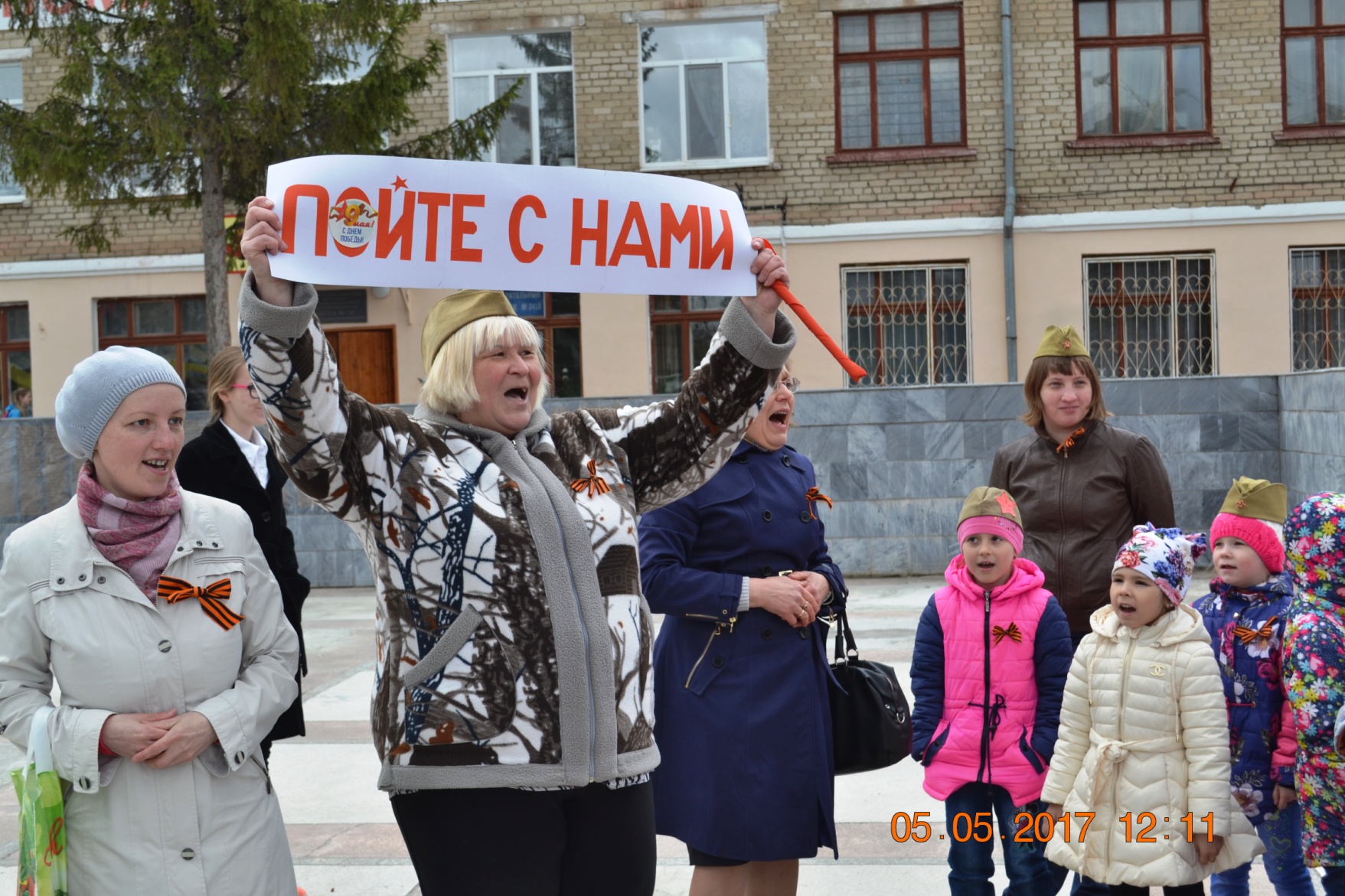 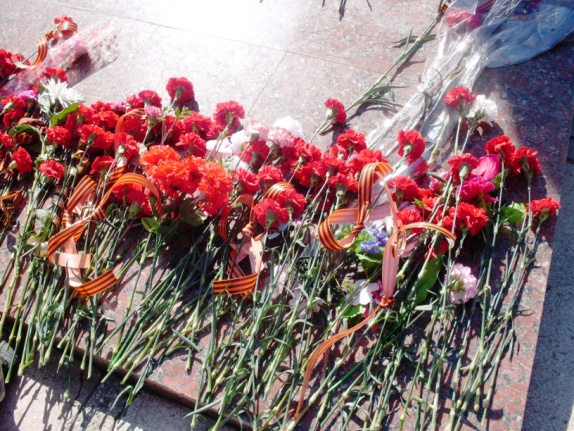 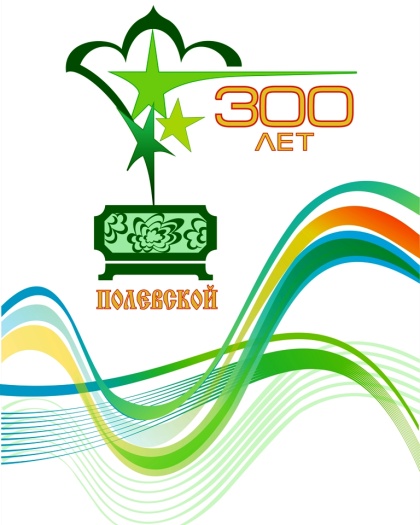 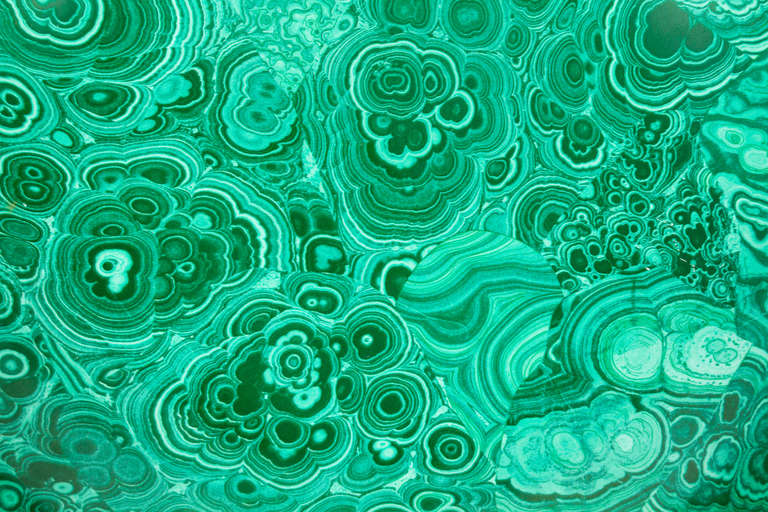 ЭКСКУРСИИ 
по памятным местам и музеям Полевского
Музейный комплекс «Северская домна" ПАО СТЗ
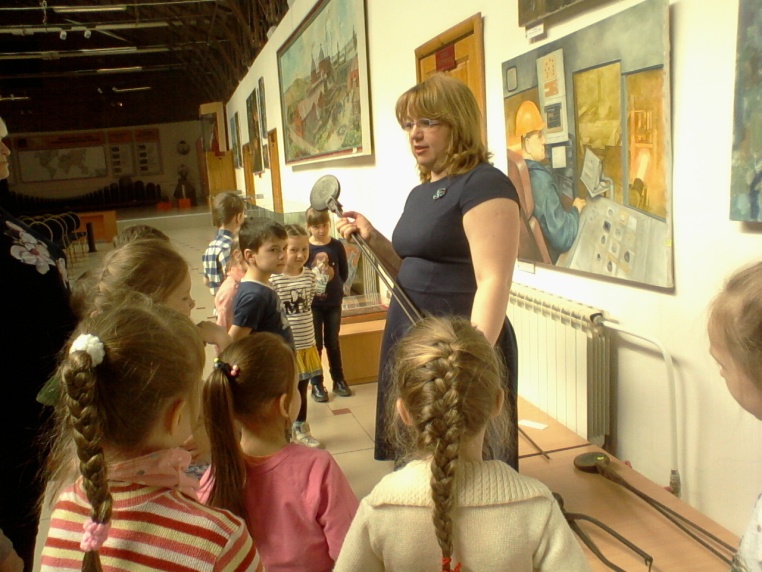 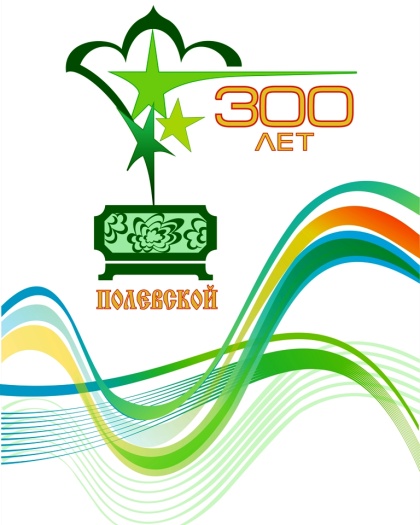 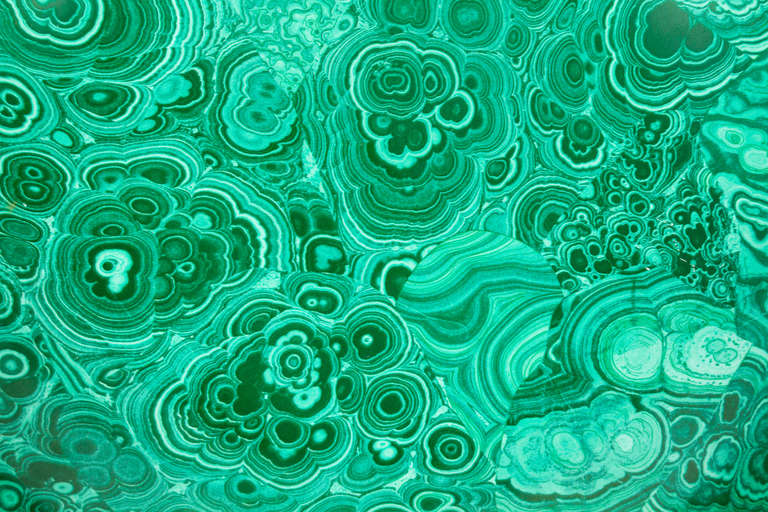 Краеведческий музей
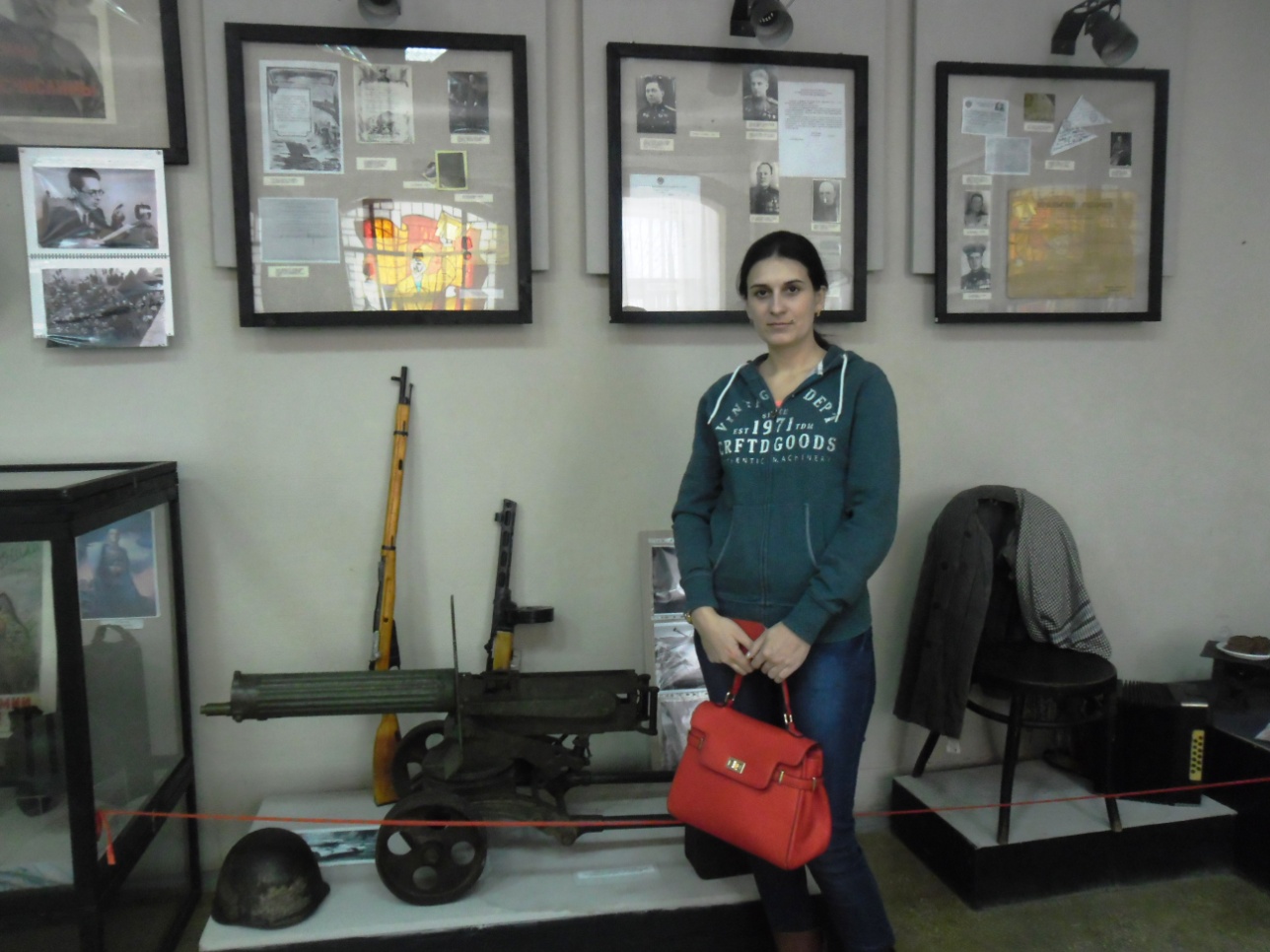 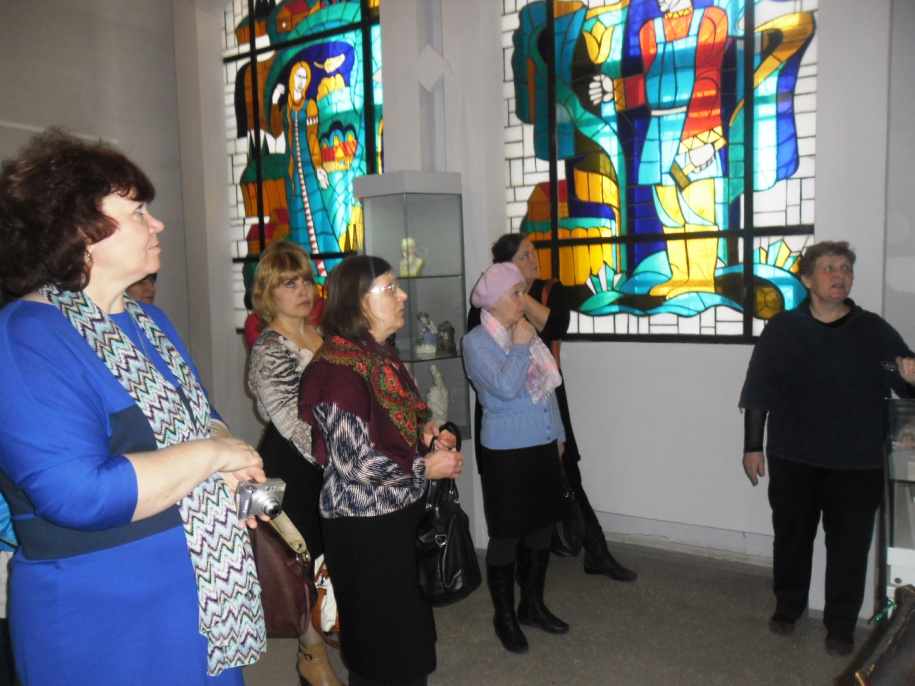 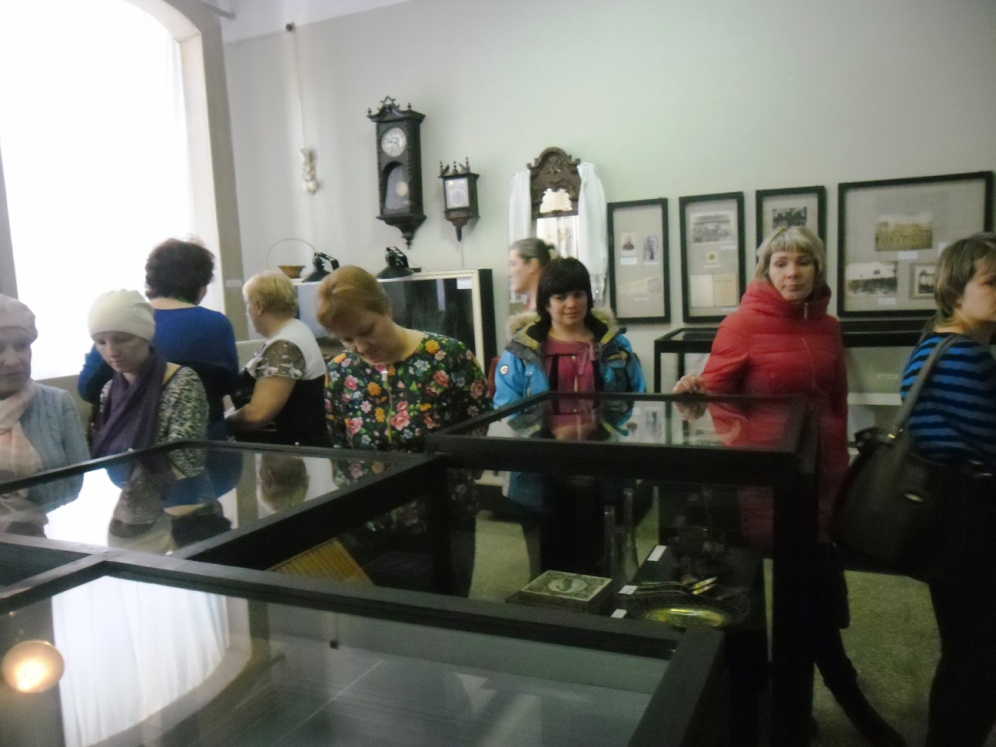 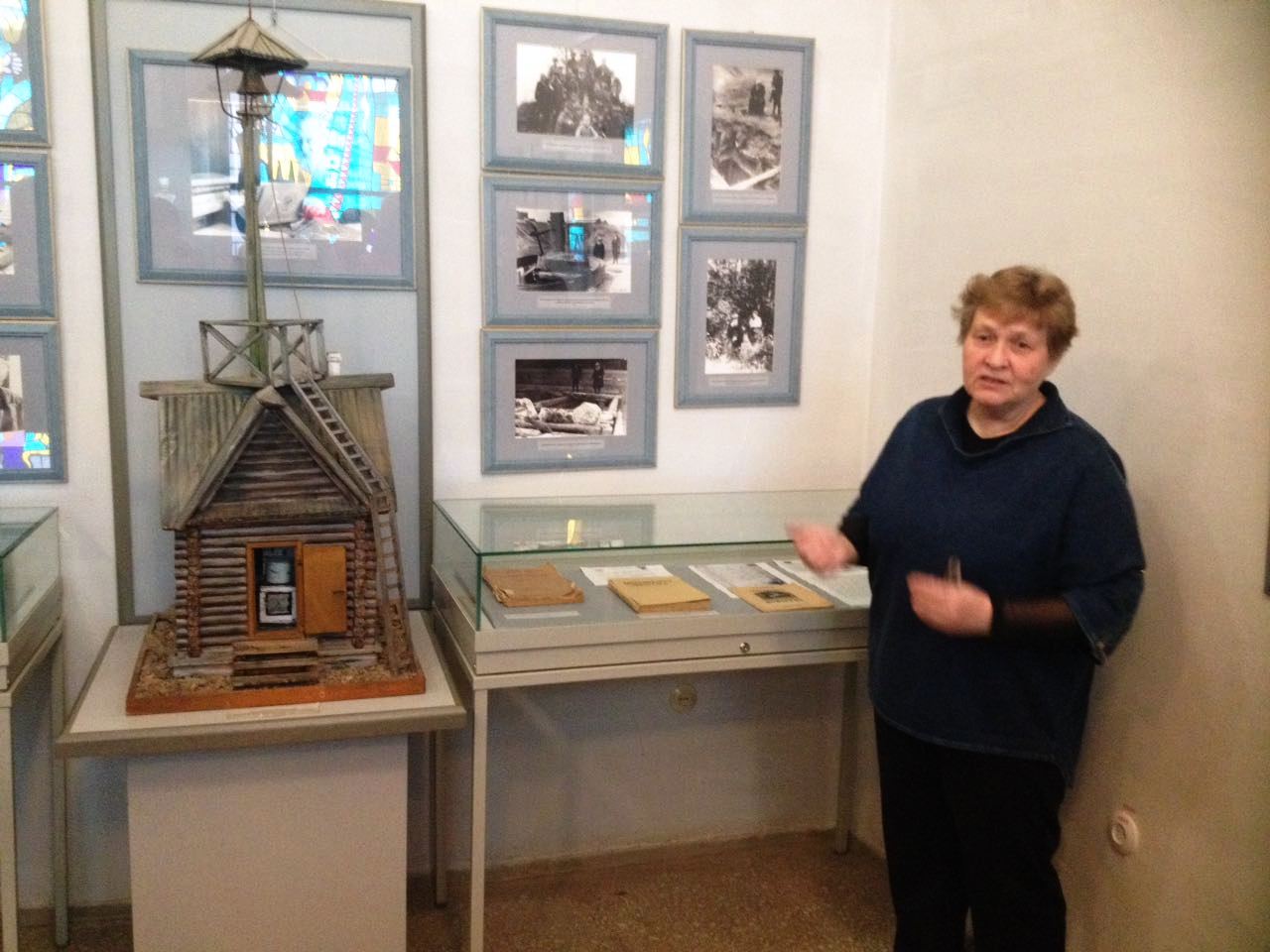 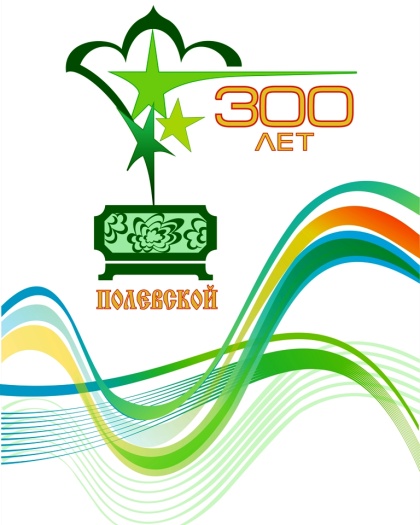 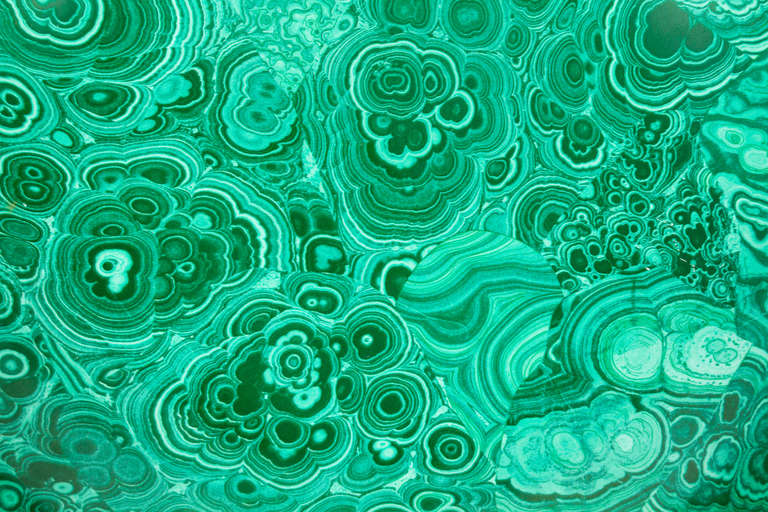 ЭТО НЕ КОНЕЦ…
ЭТО ТОЛЬКО НАЧАЛО!
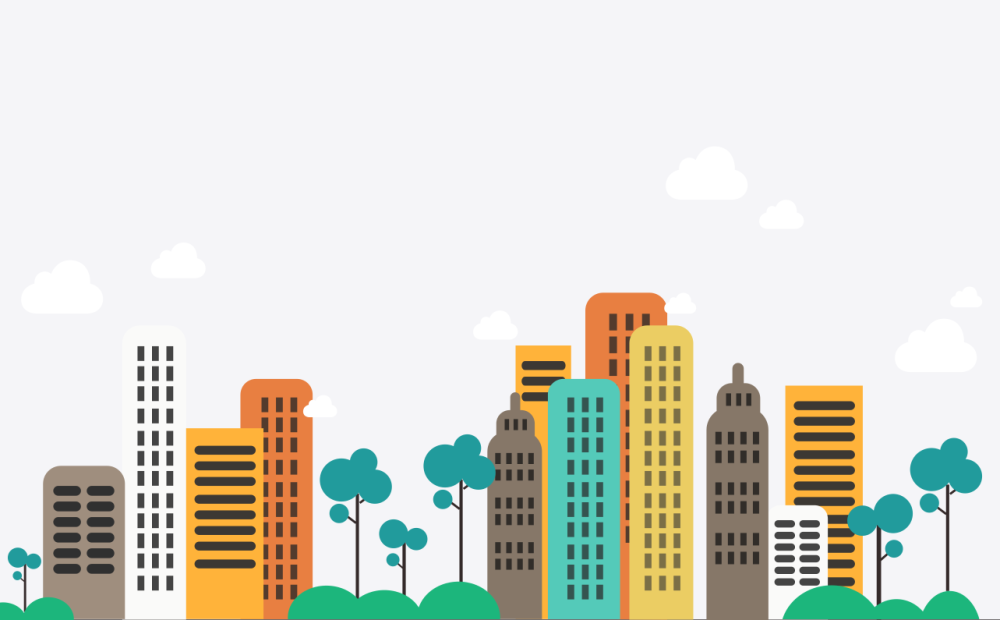